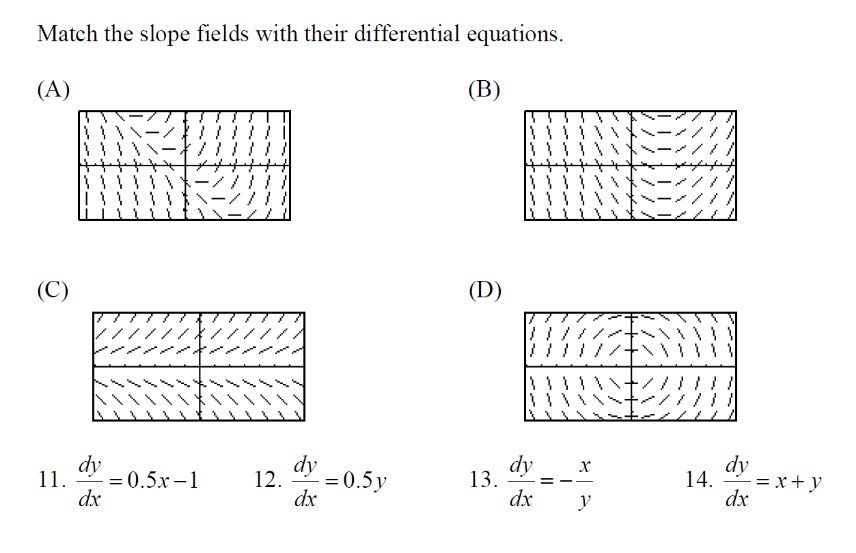 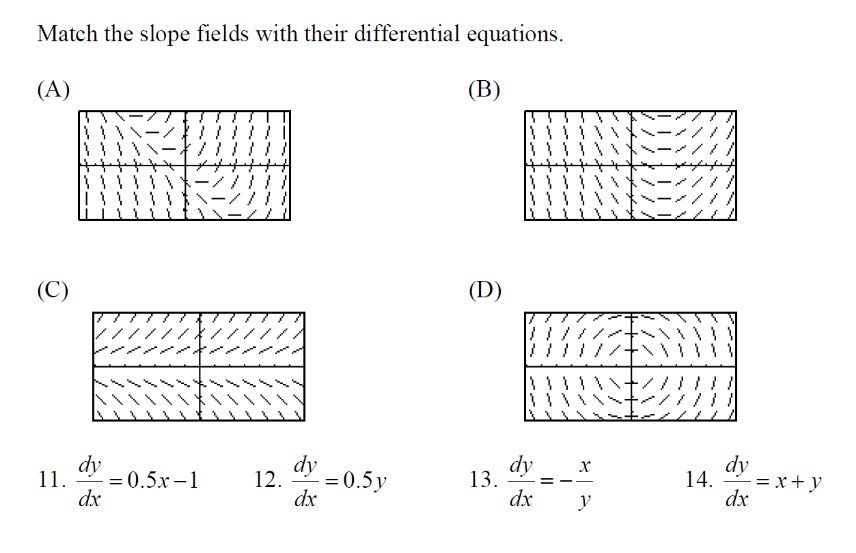 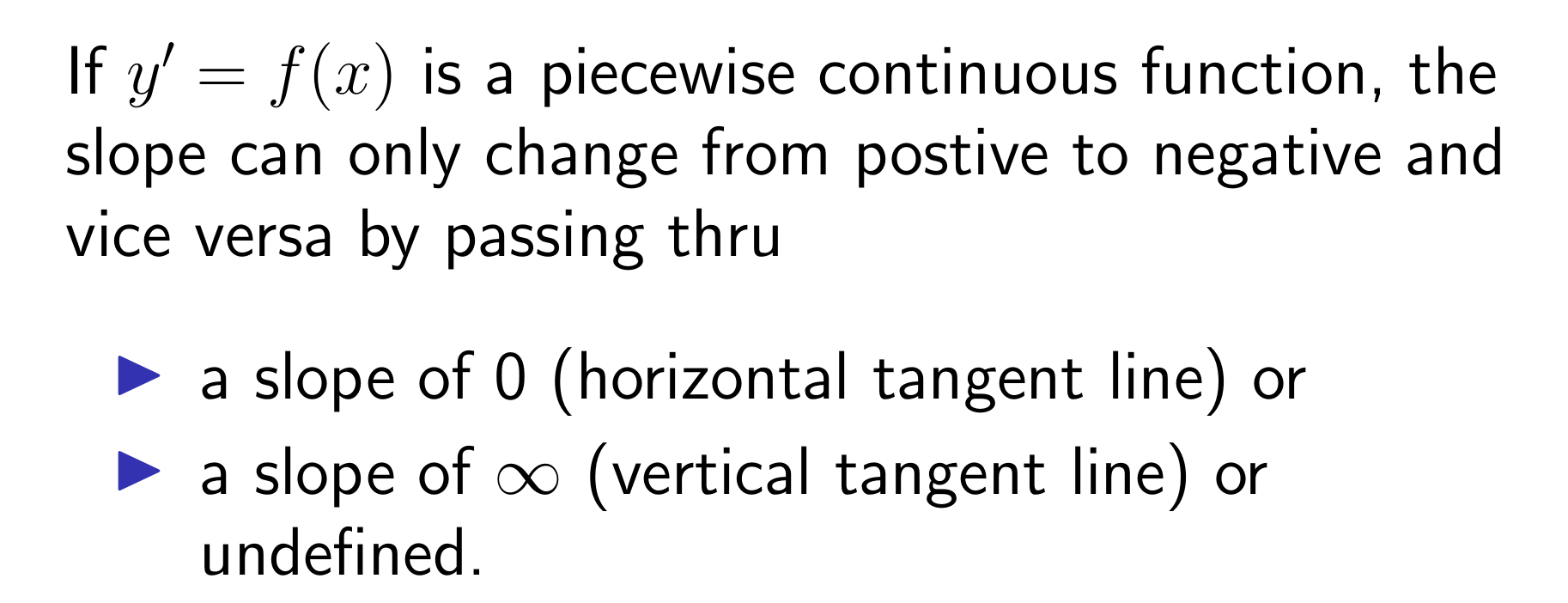 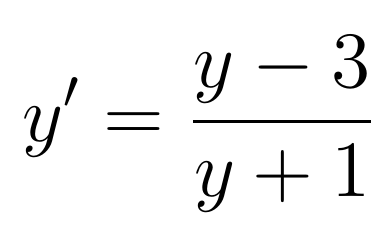 y = 3 is a
equilibrium solution,  

But y = -1 is not an
equilibrium solution
for the graph on the
right.
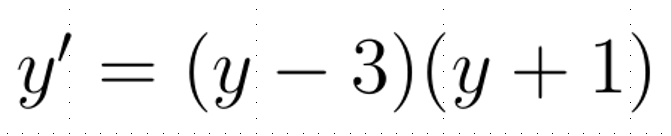 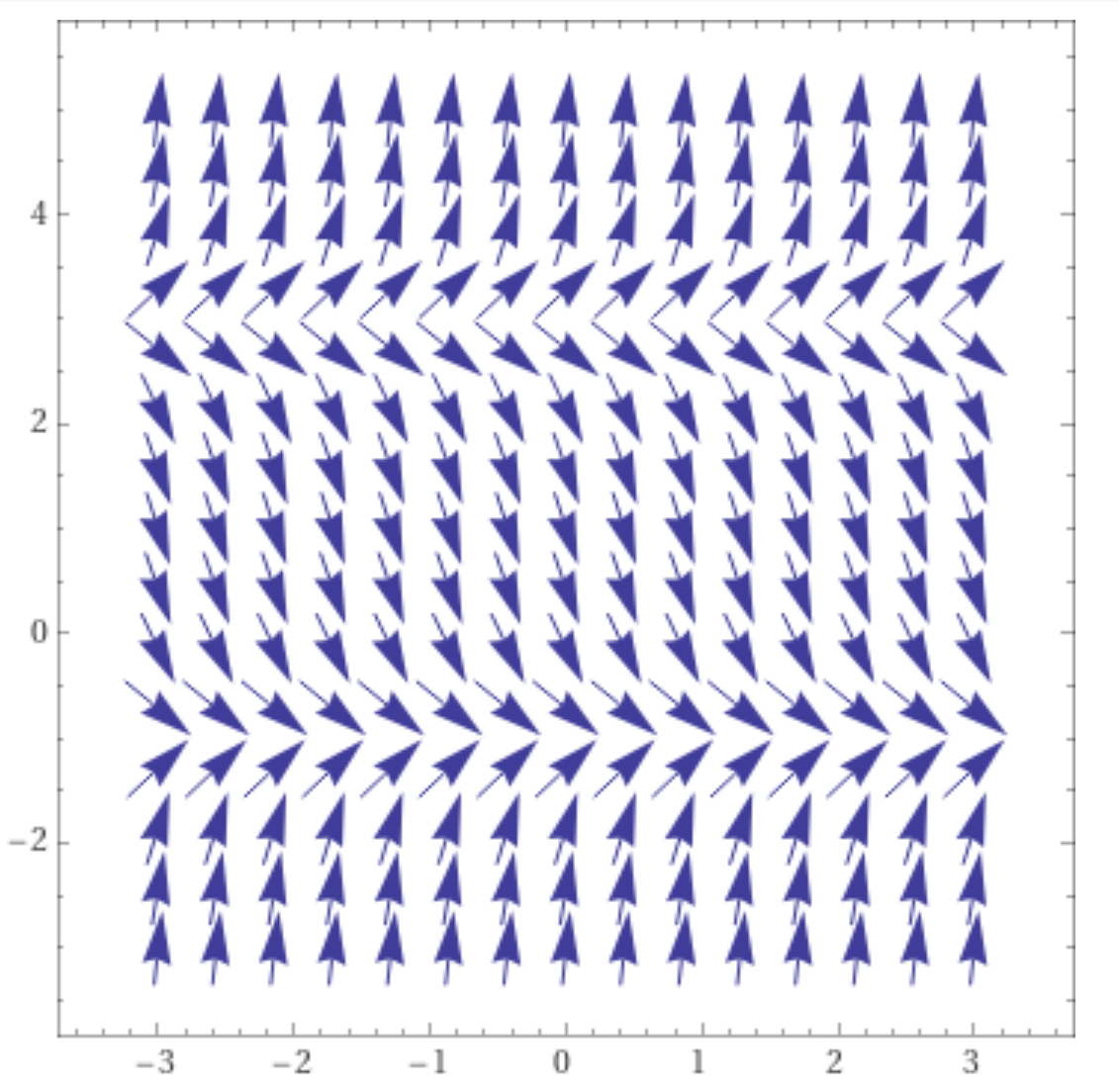 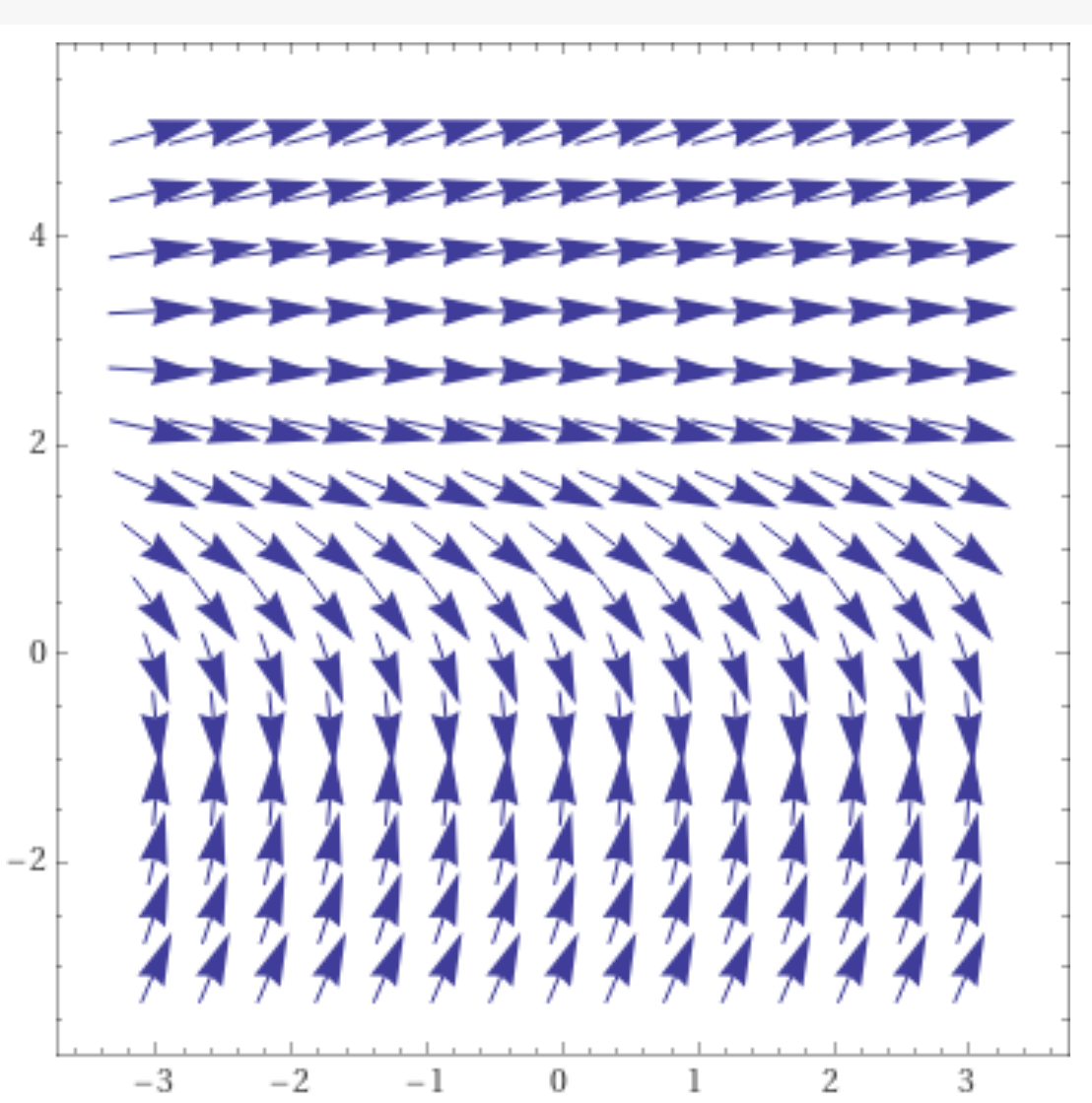 https://www.wolframalpha.com/input/?i=slope%20field
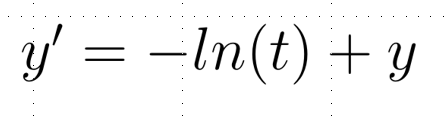 NOT an autonomous DE

y' = f(t, y)

No equilibrium solution, but slope 0 still divides positive slopes from negative slopes.

0 = -ln(t) + y implies

y = ln(t)
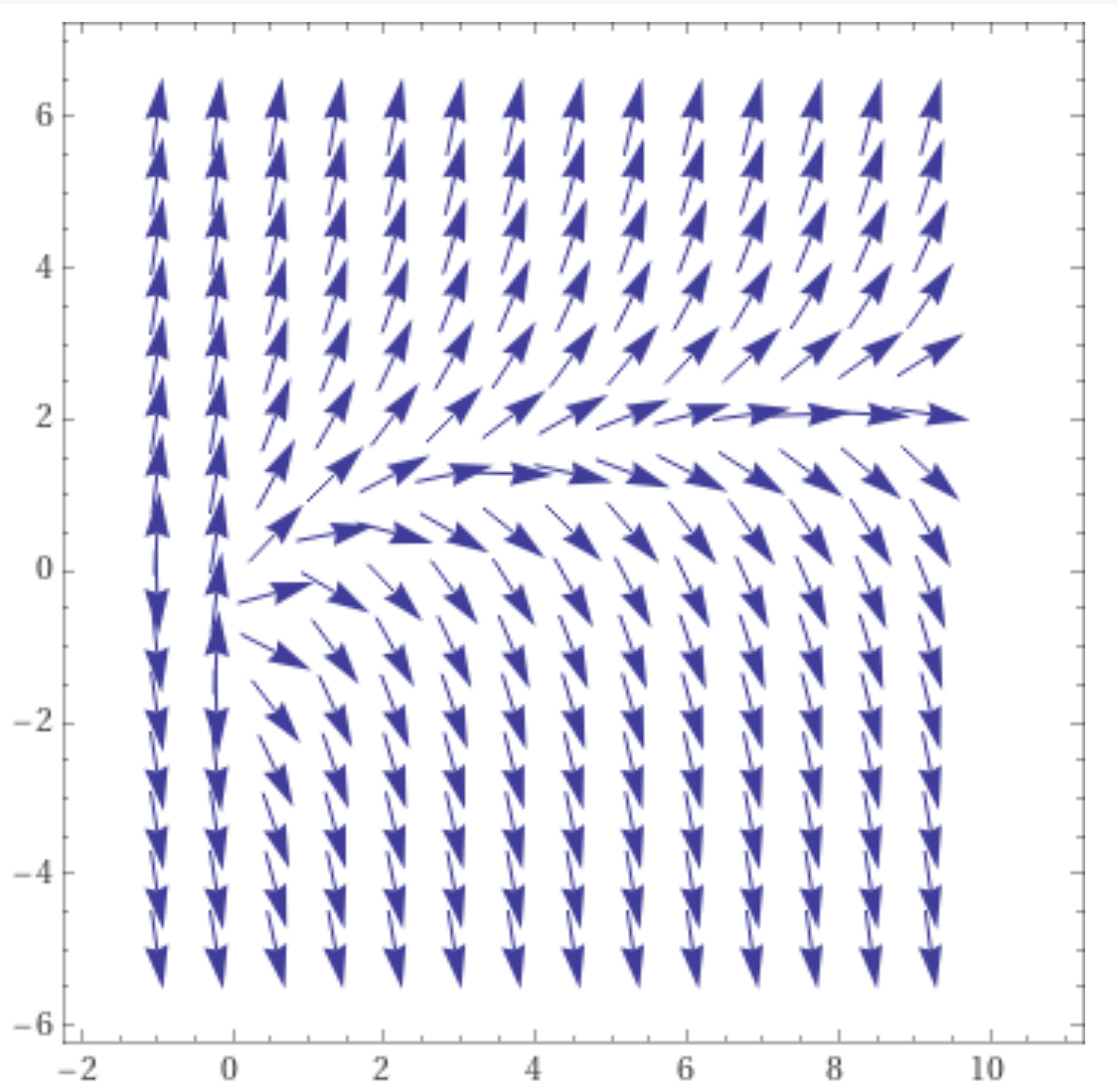 https://www.wolframalpha.com/input/?i=slope%20field
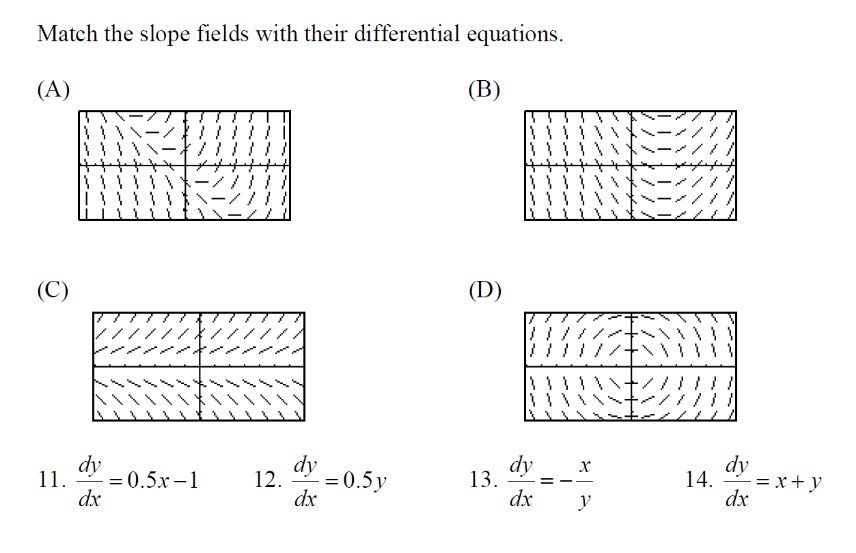 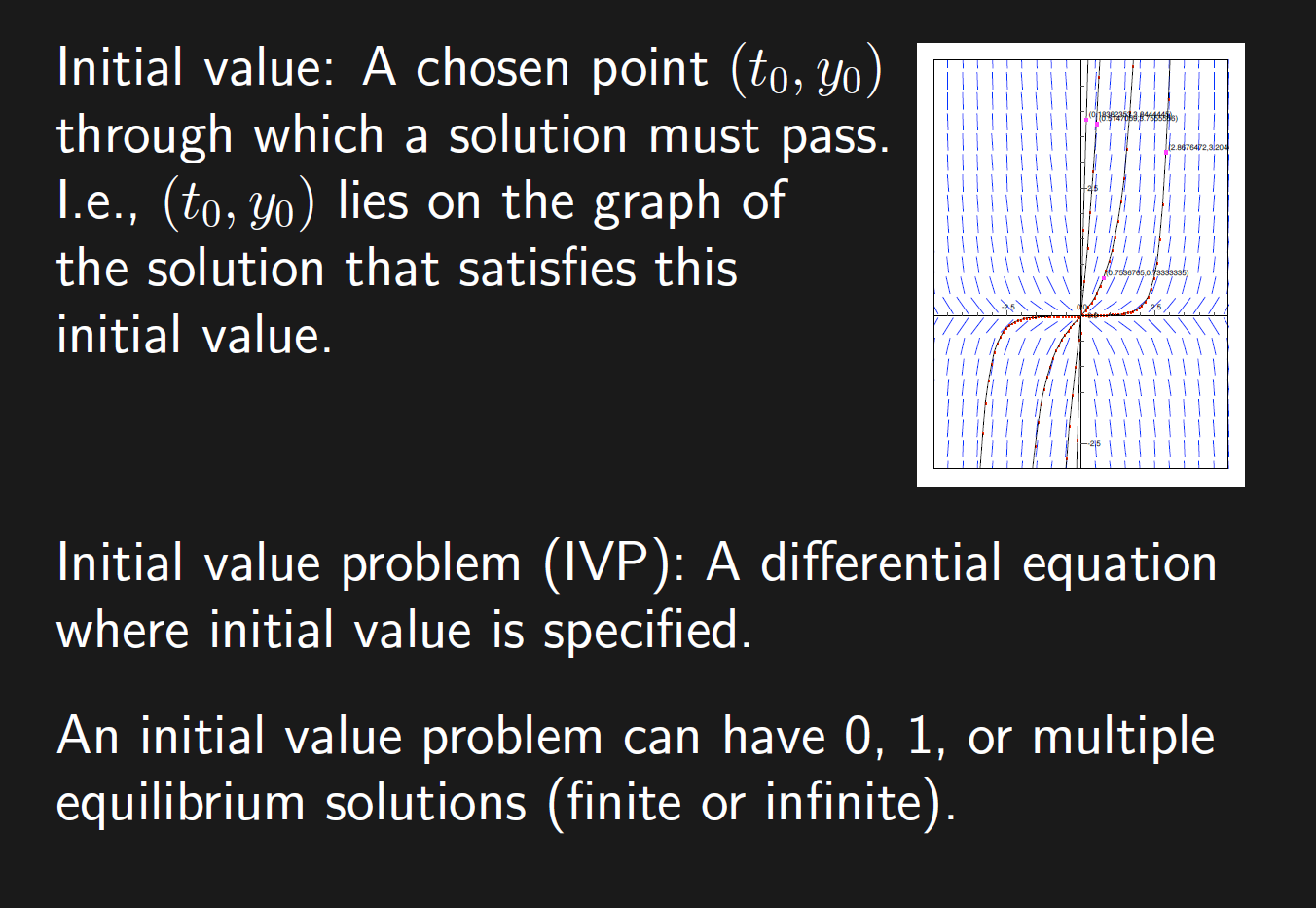 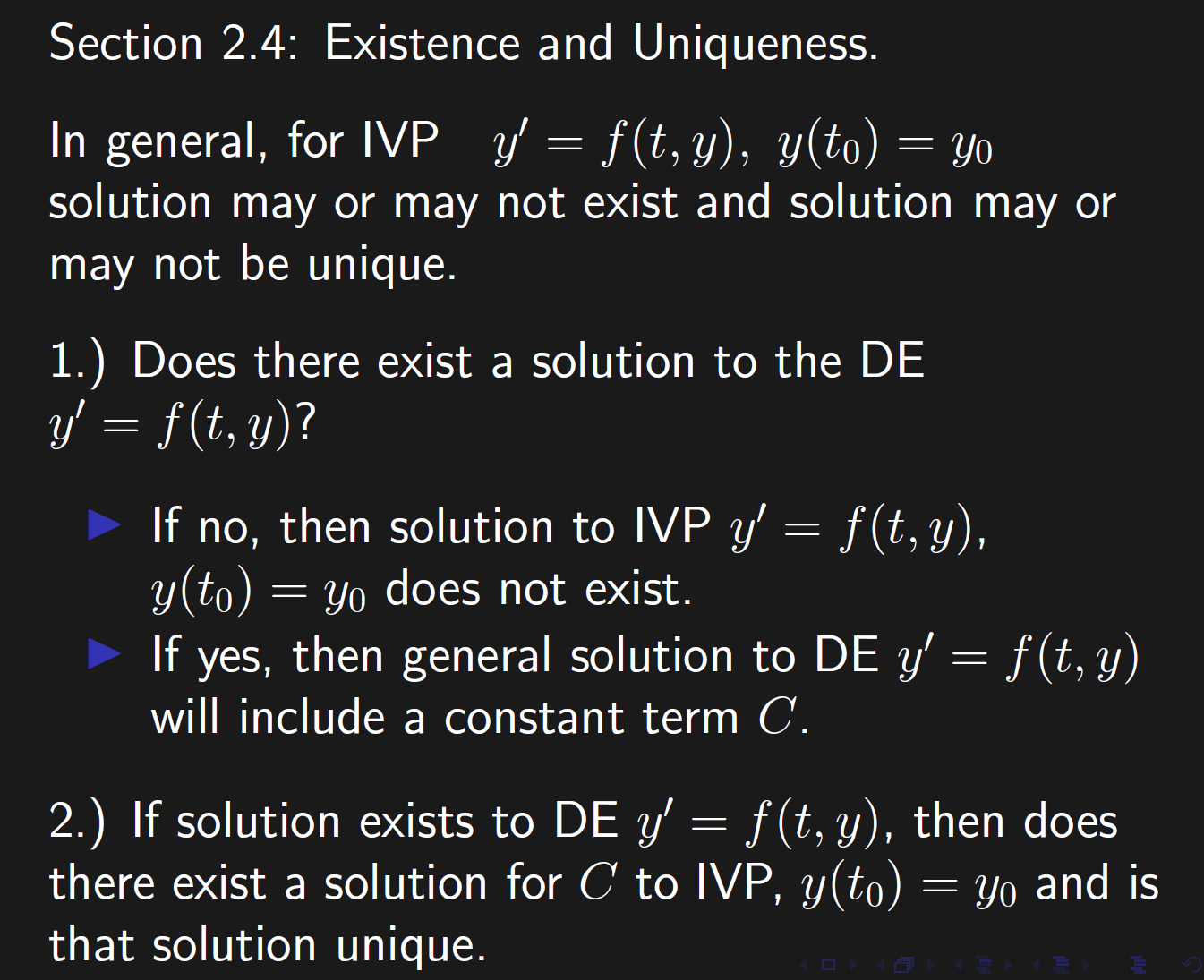 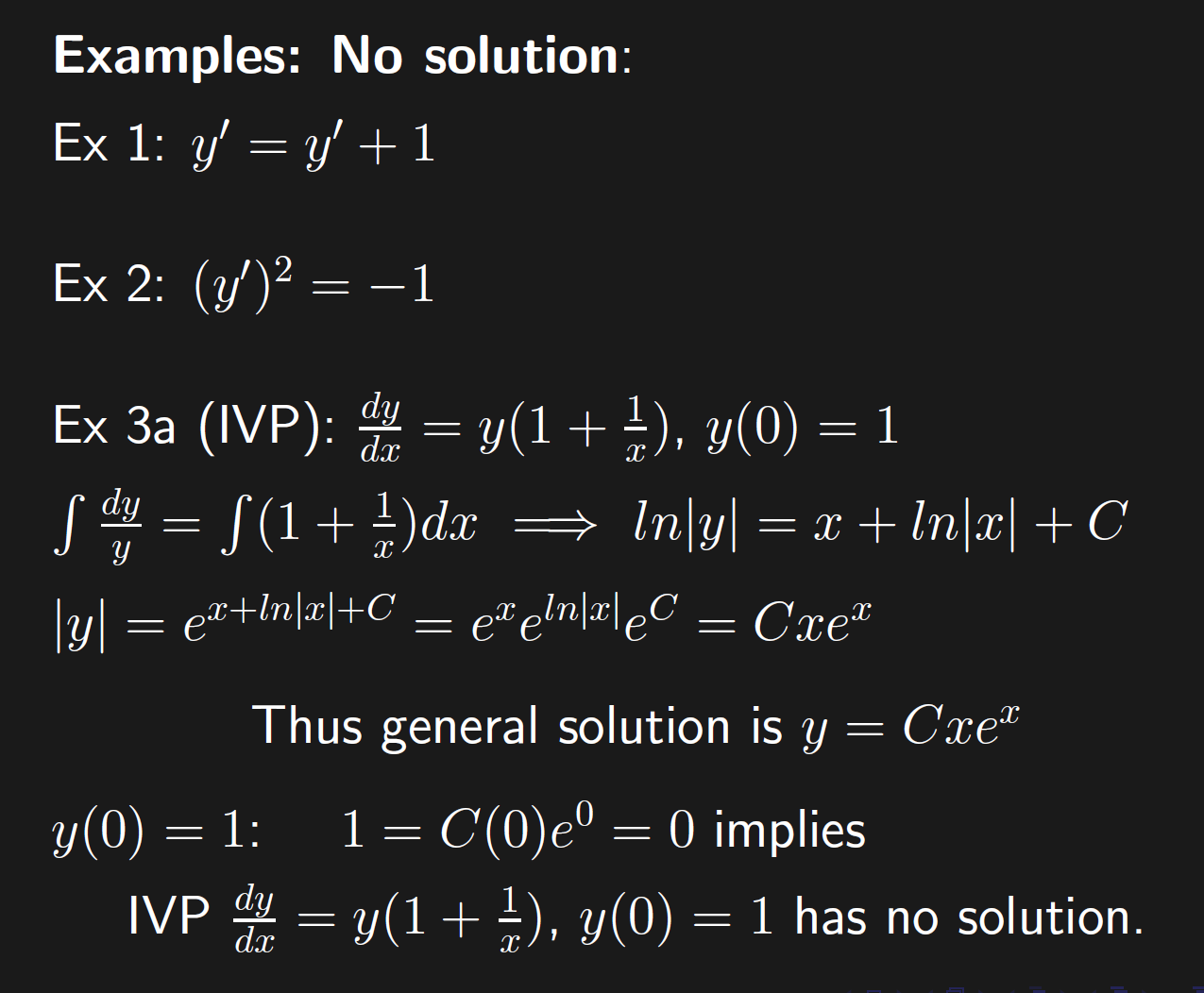 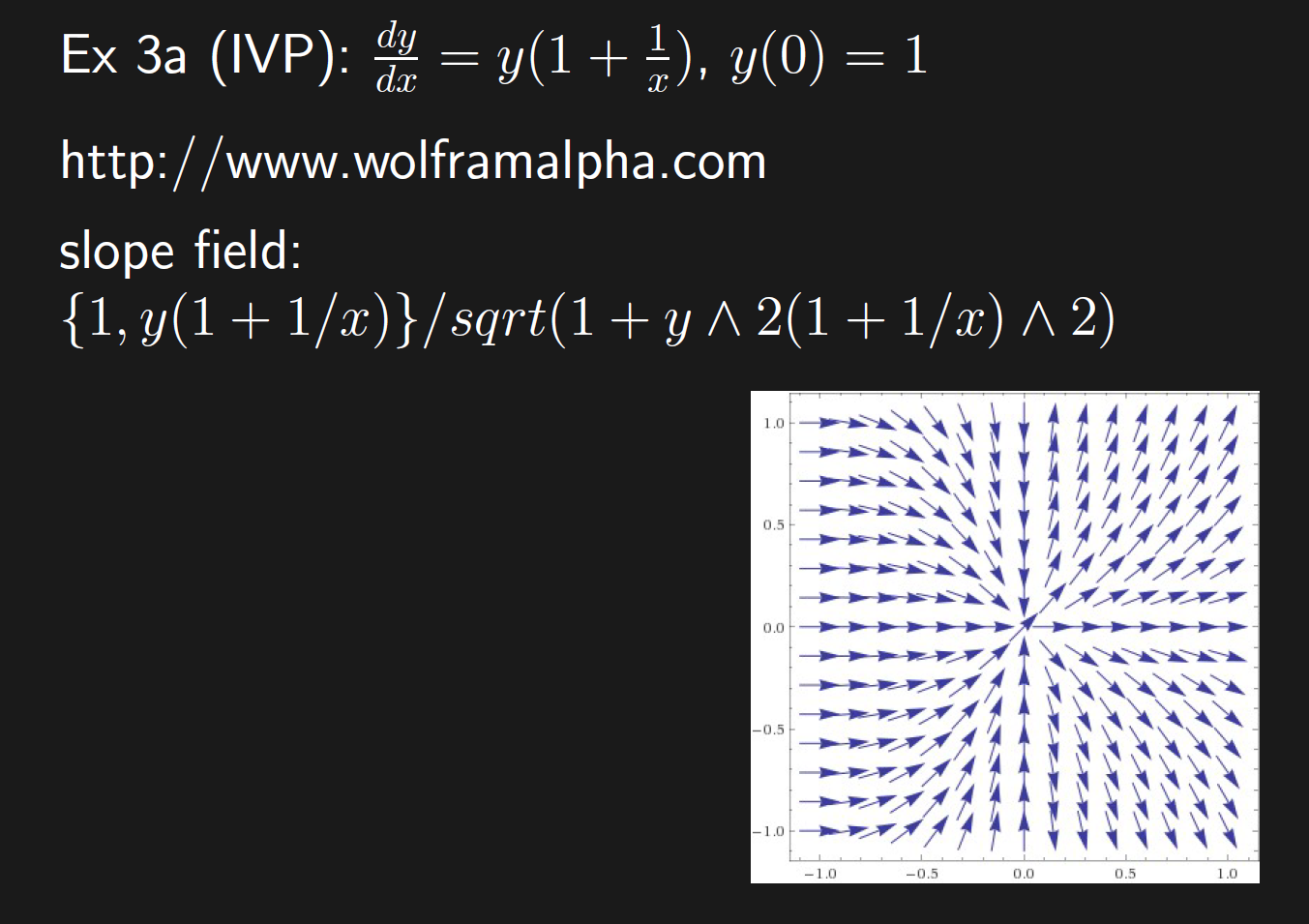 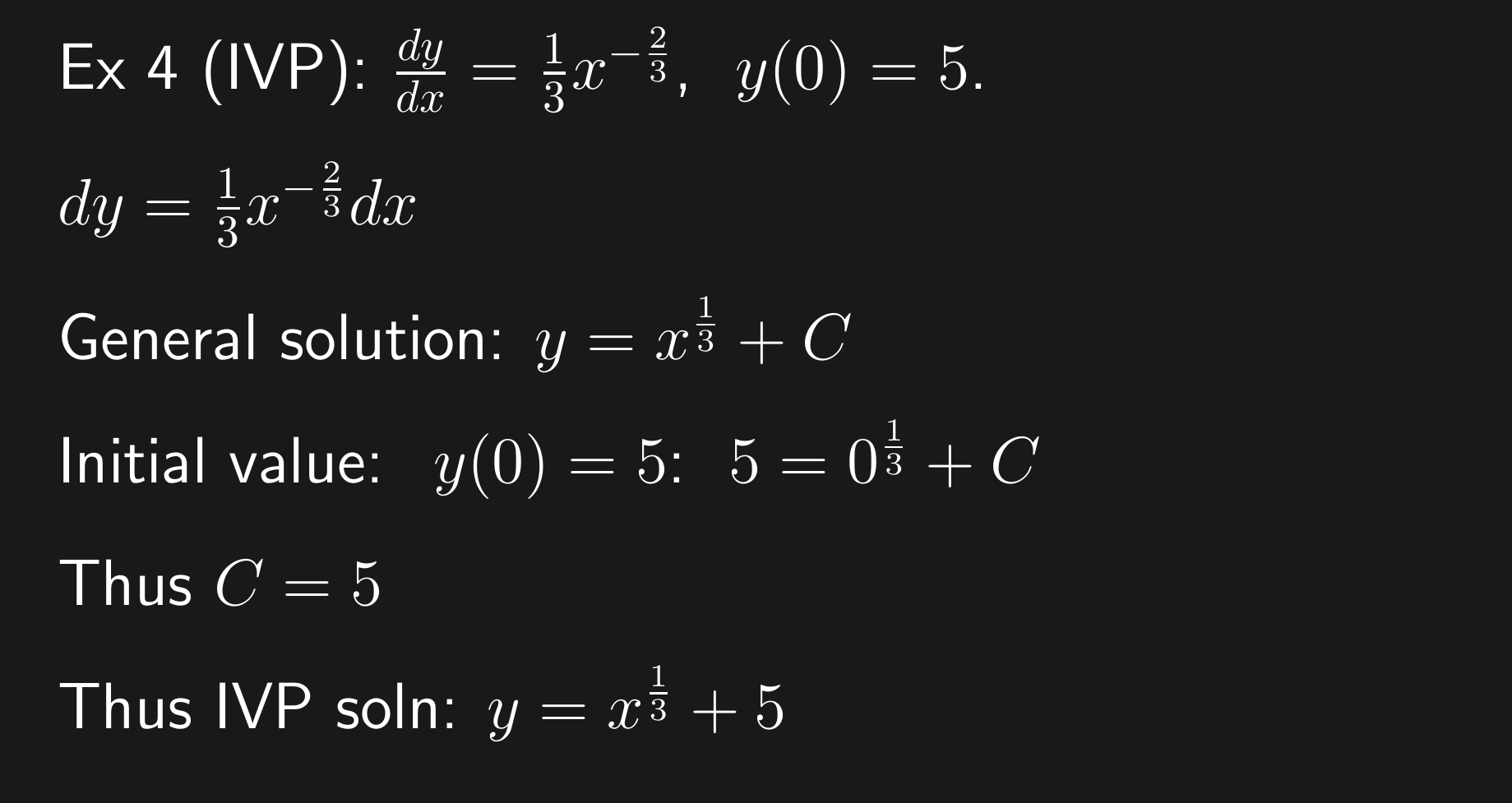 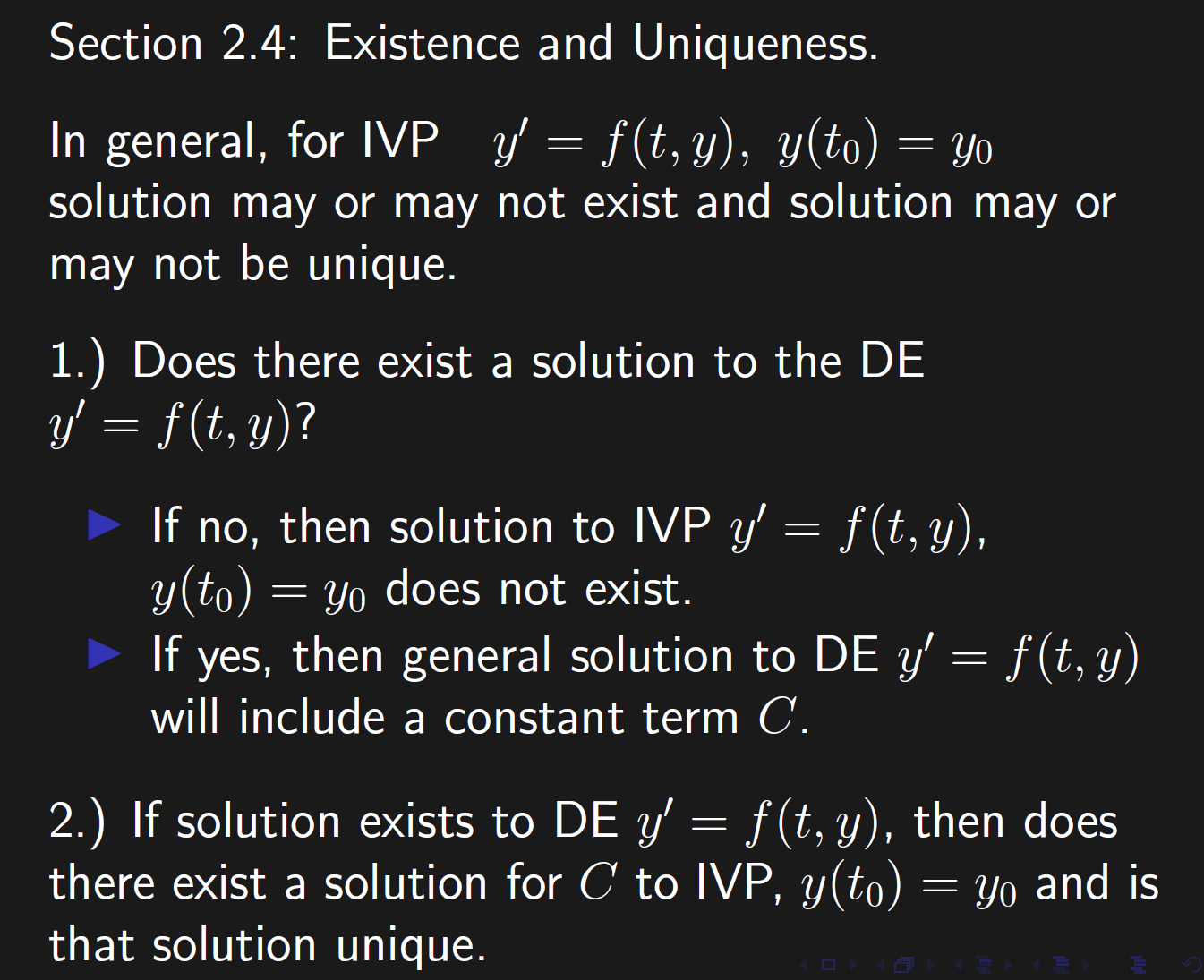 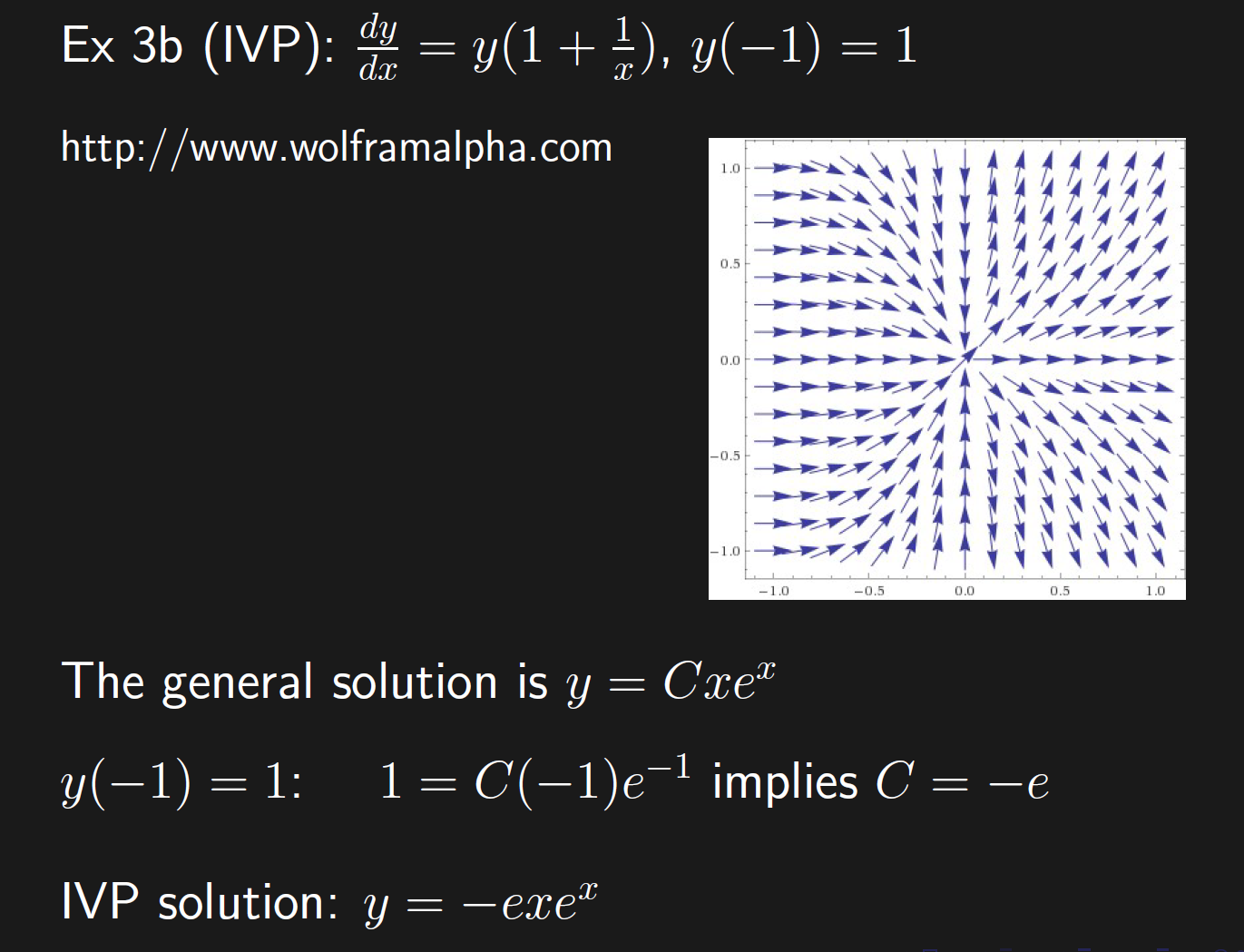 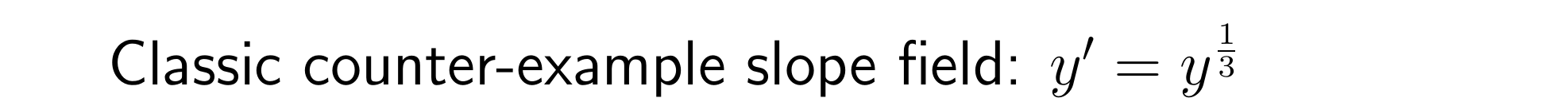 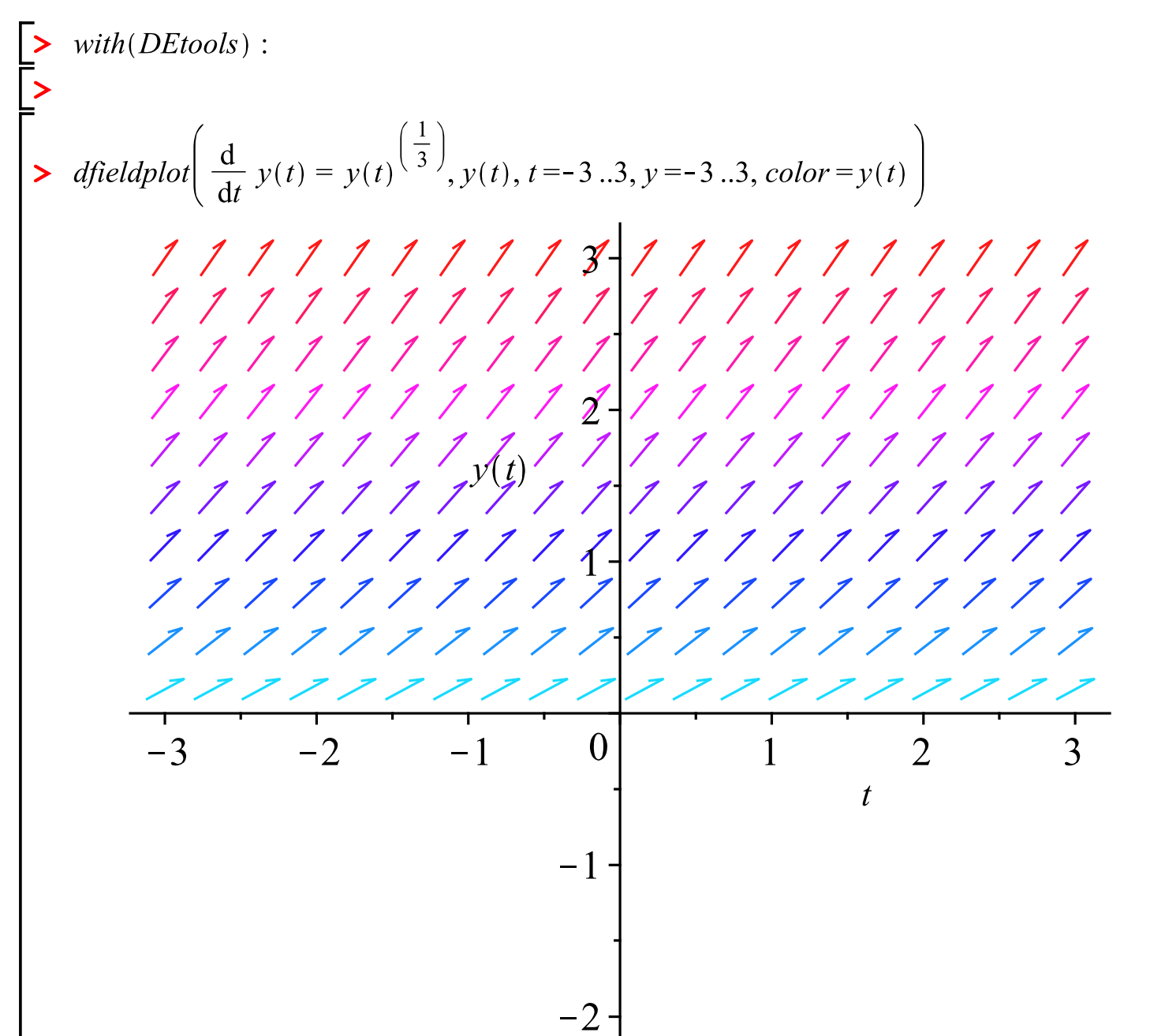 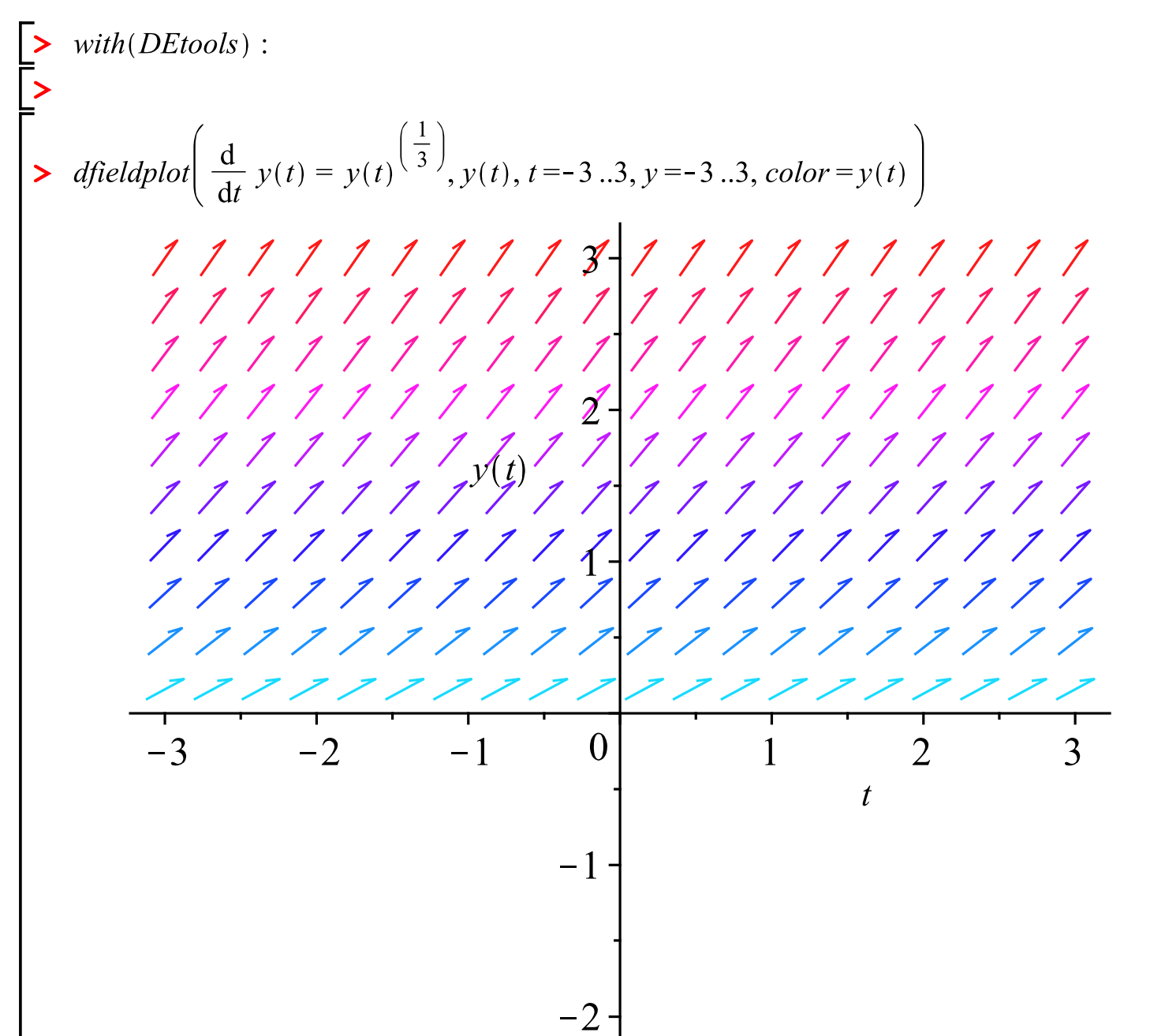 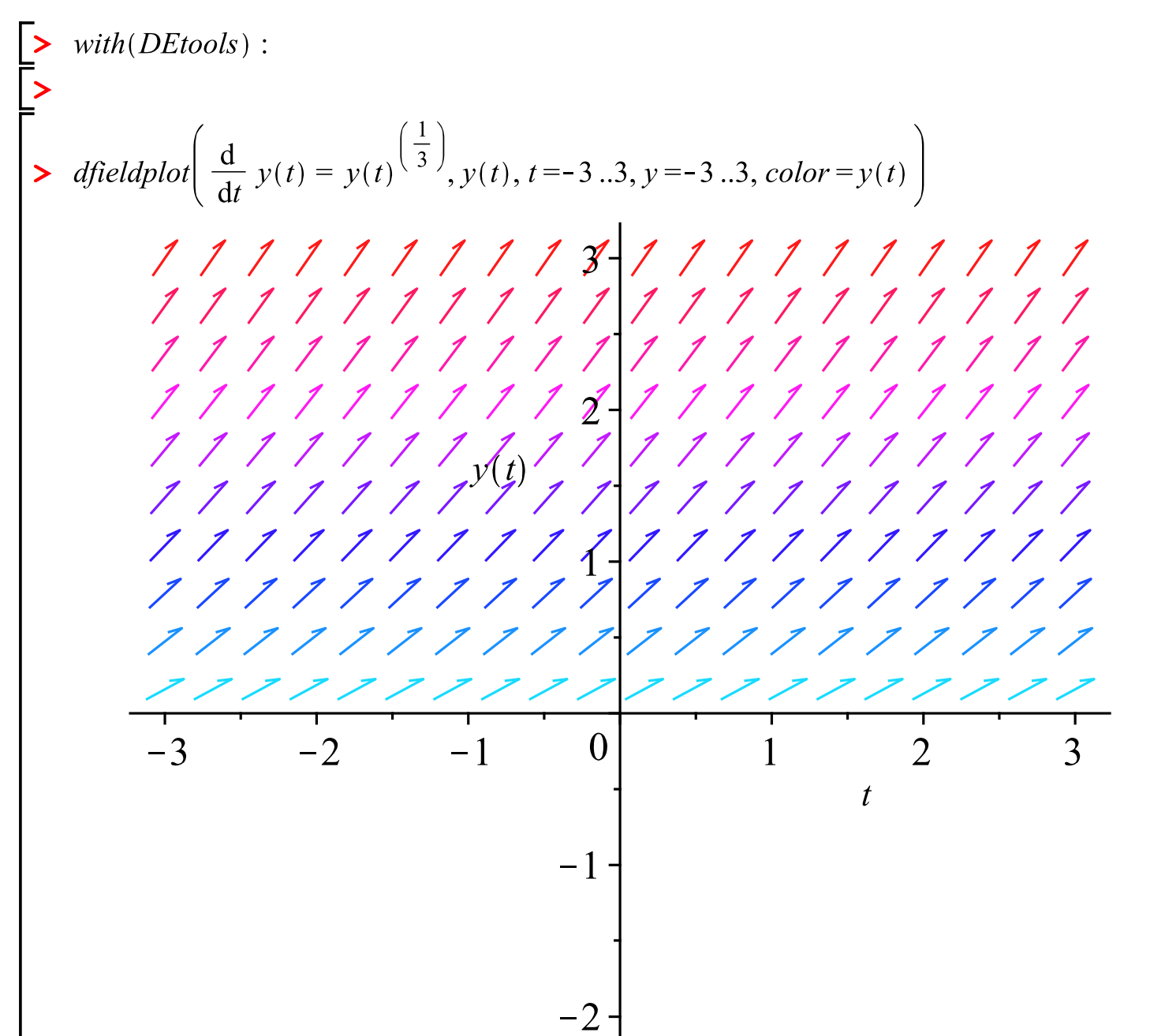 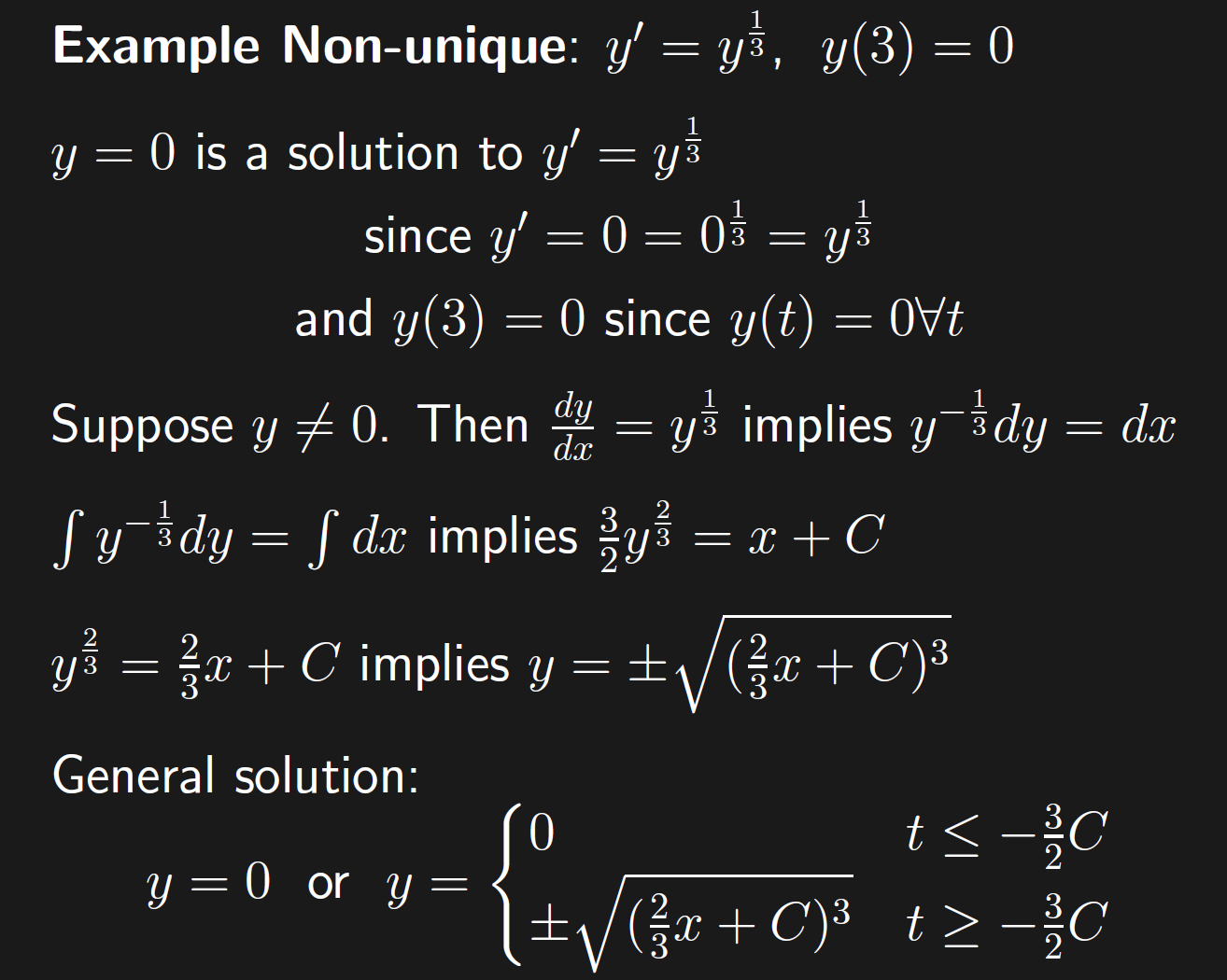 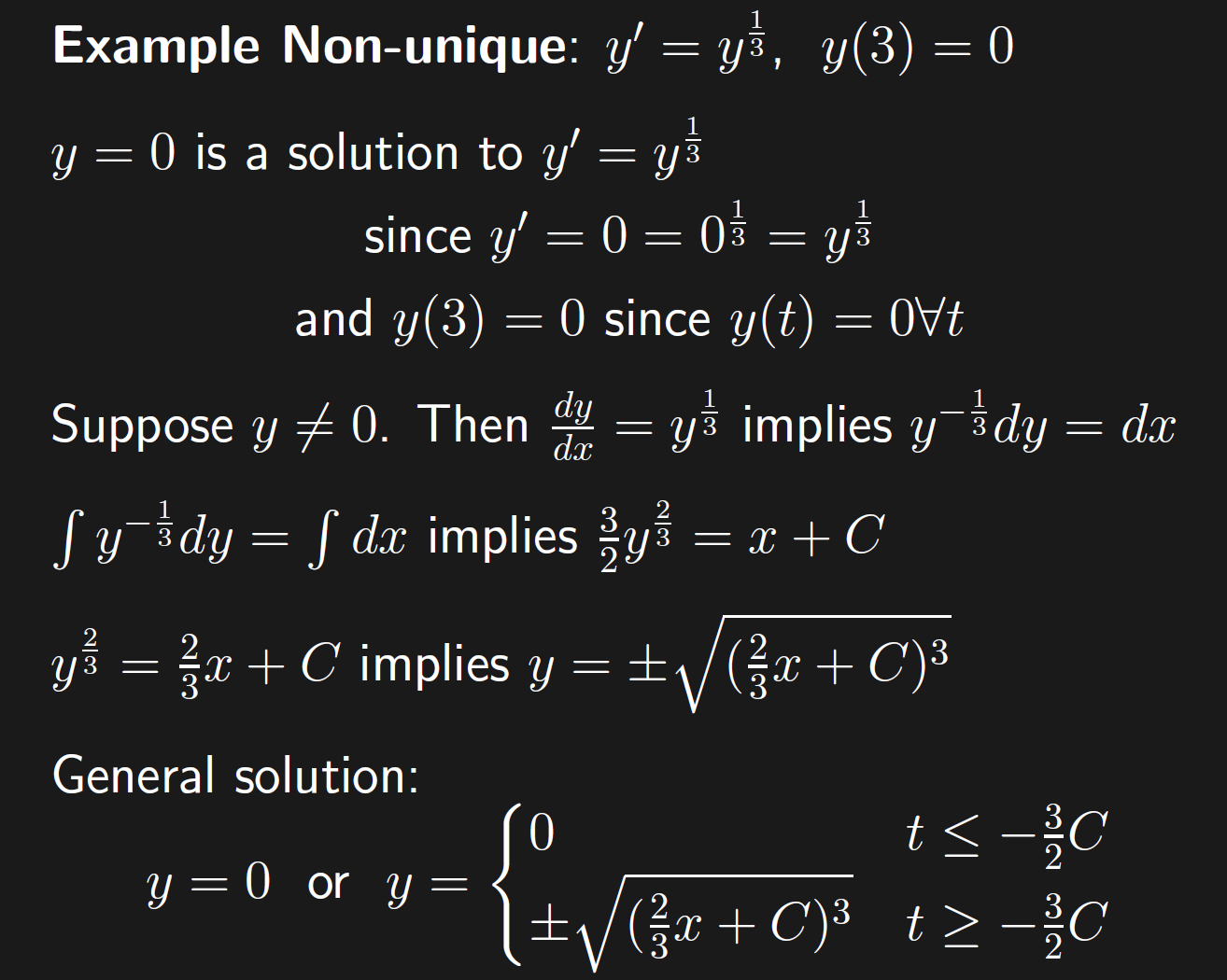 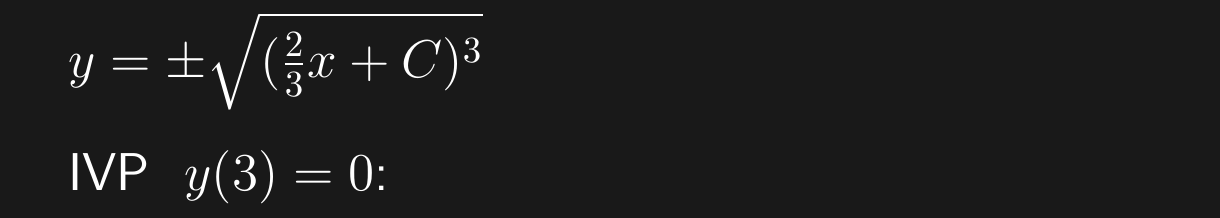 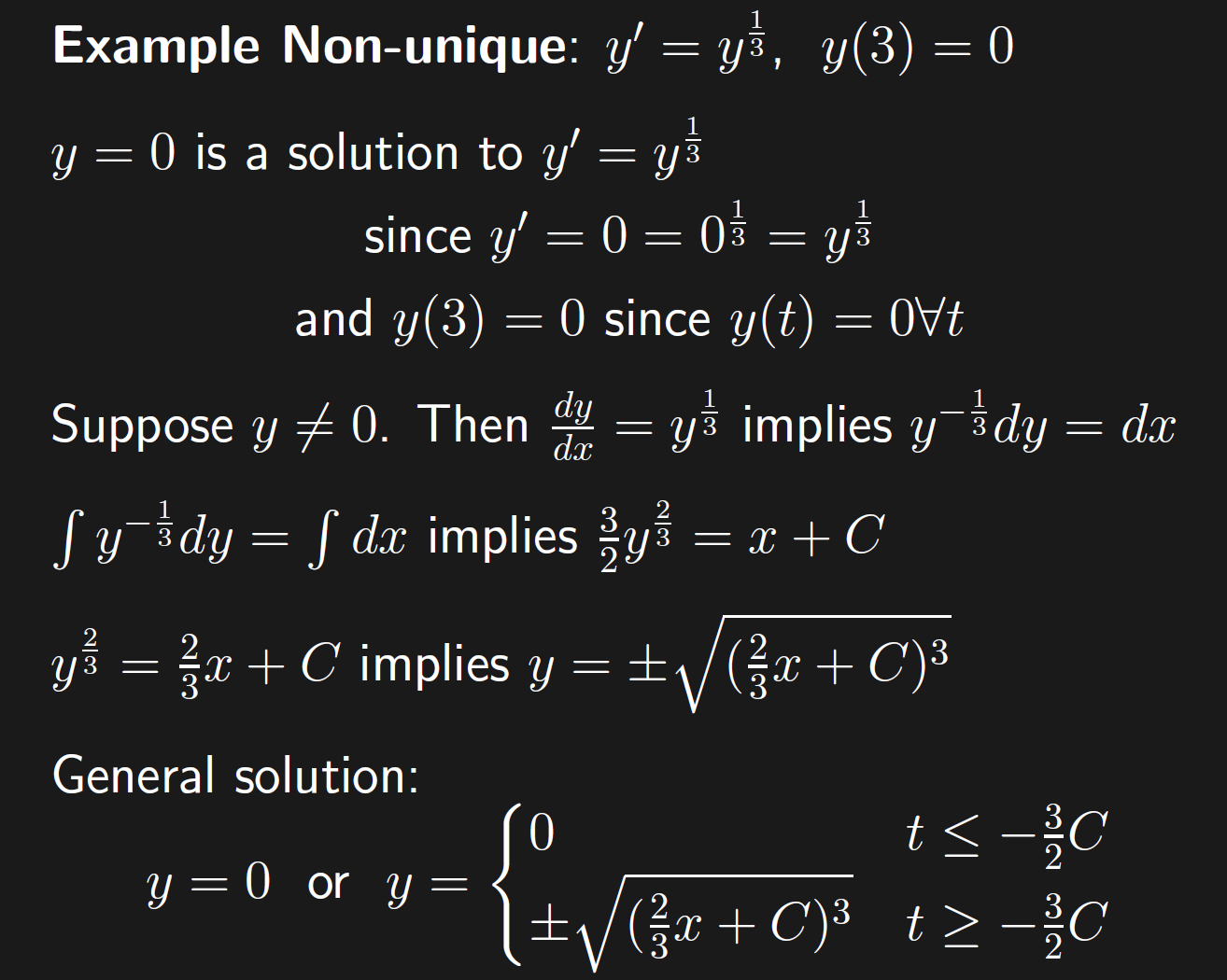 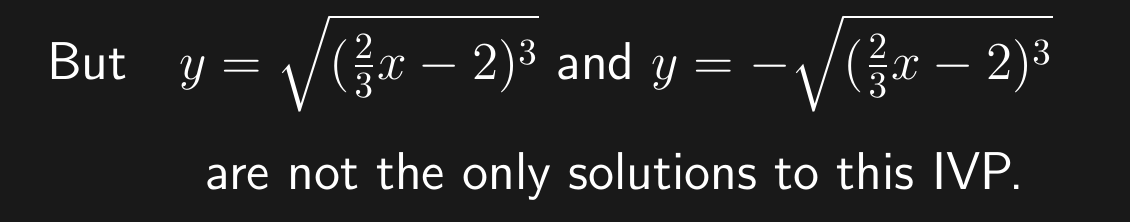 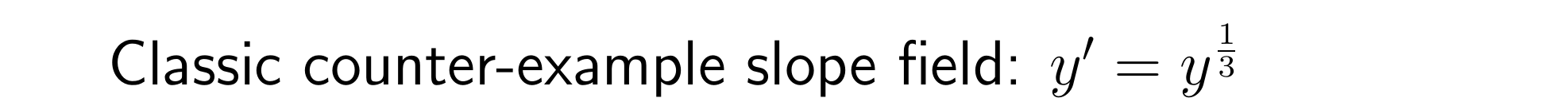 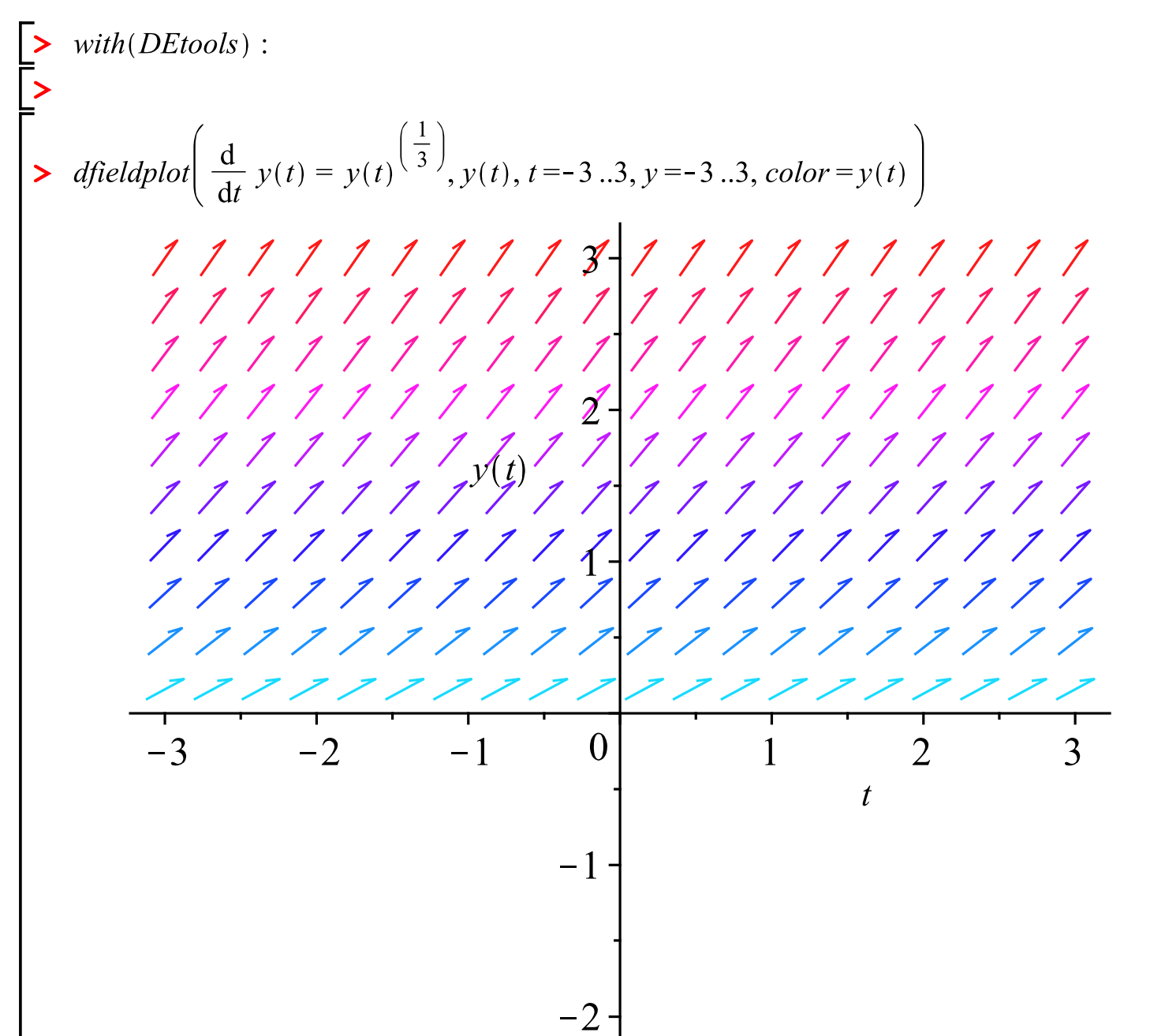 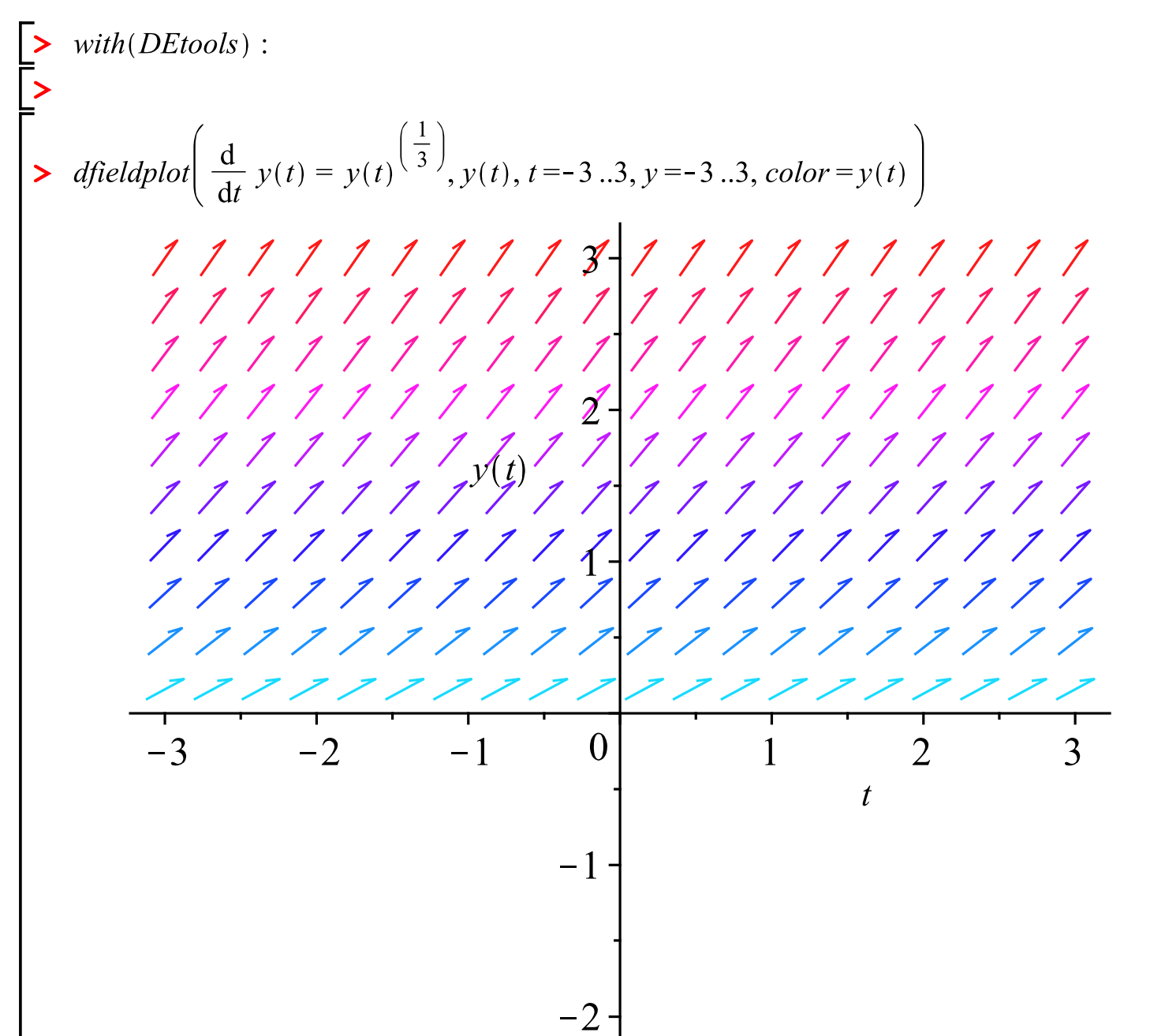 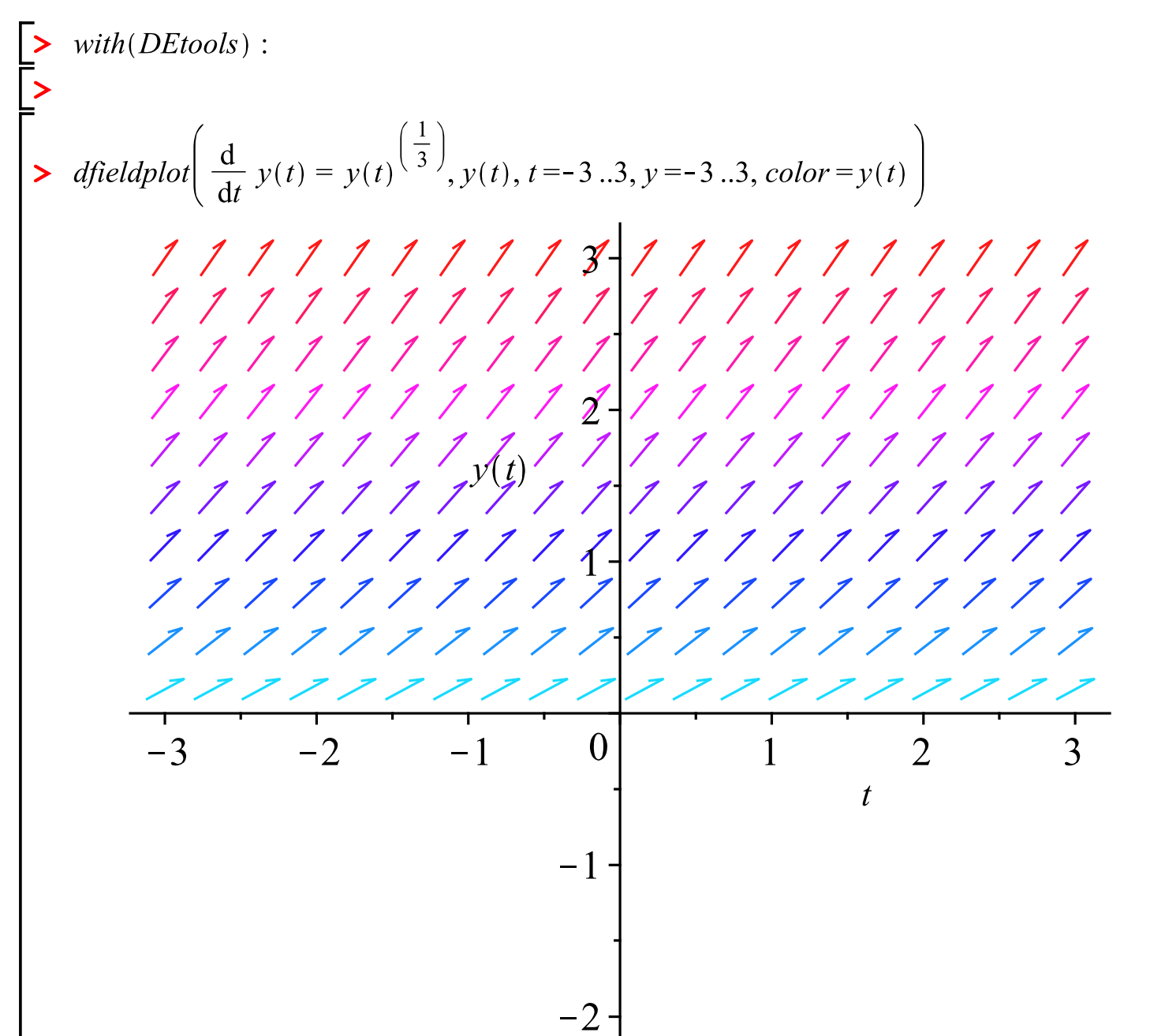 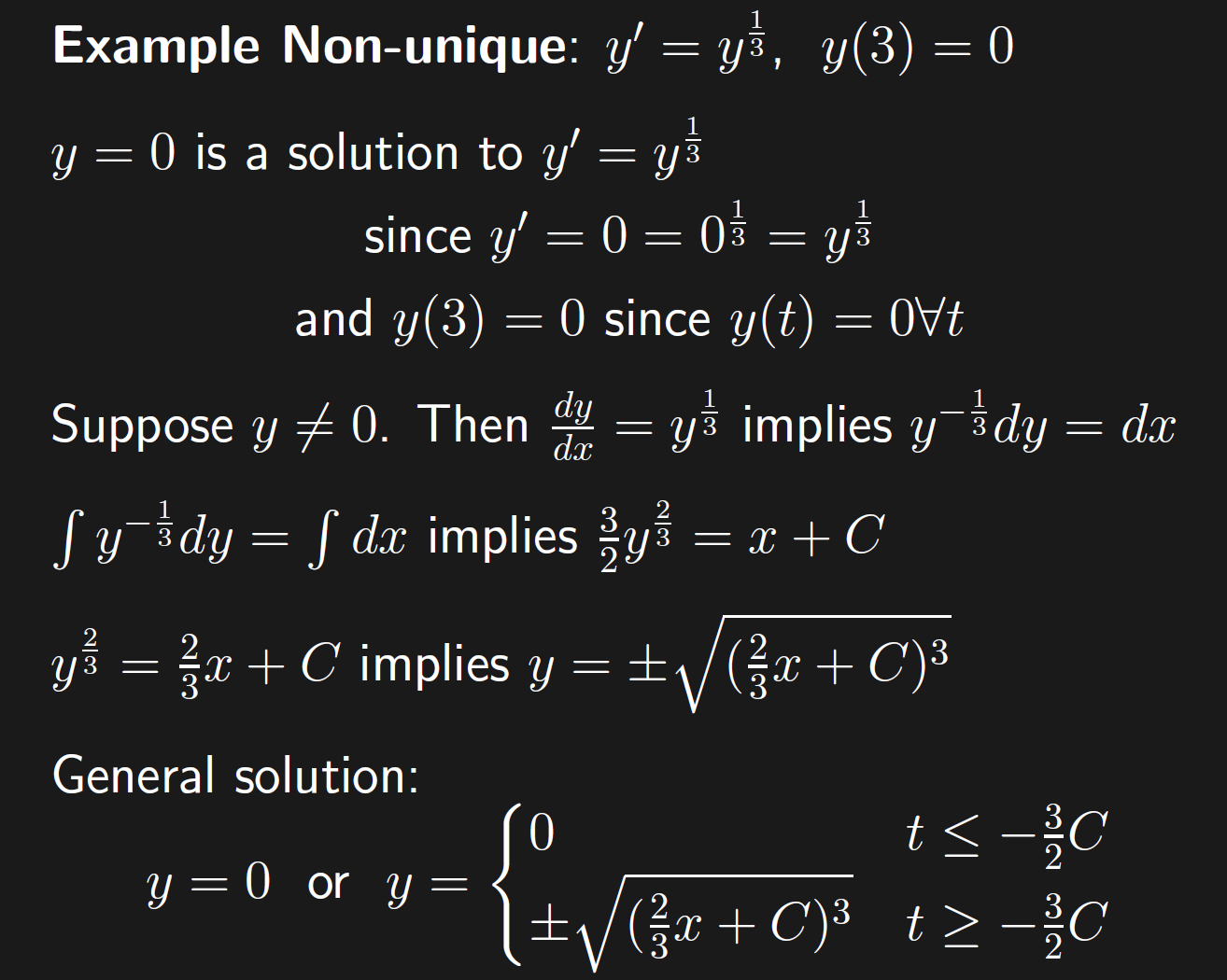 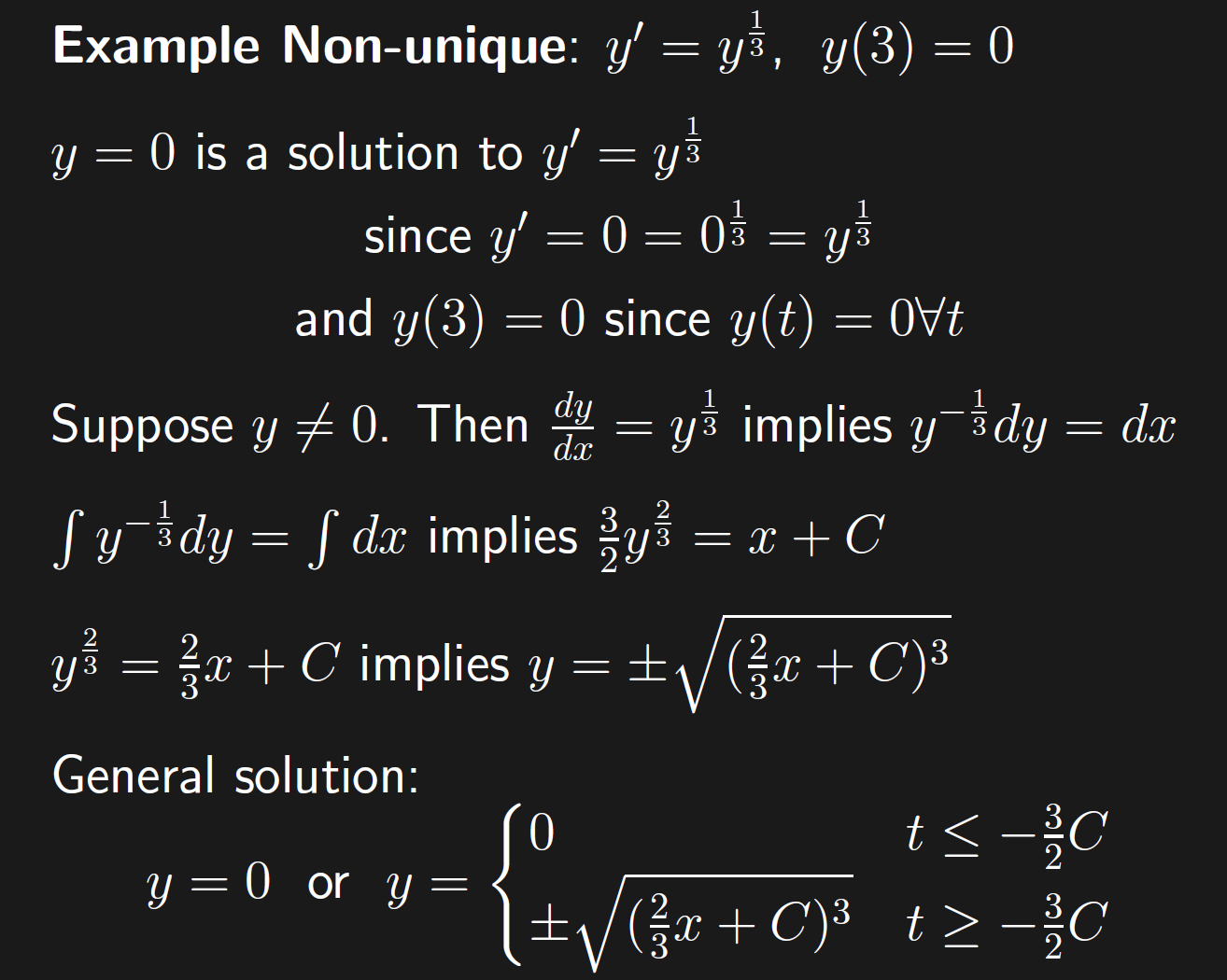 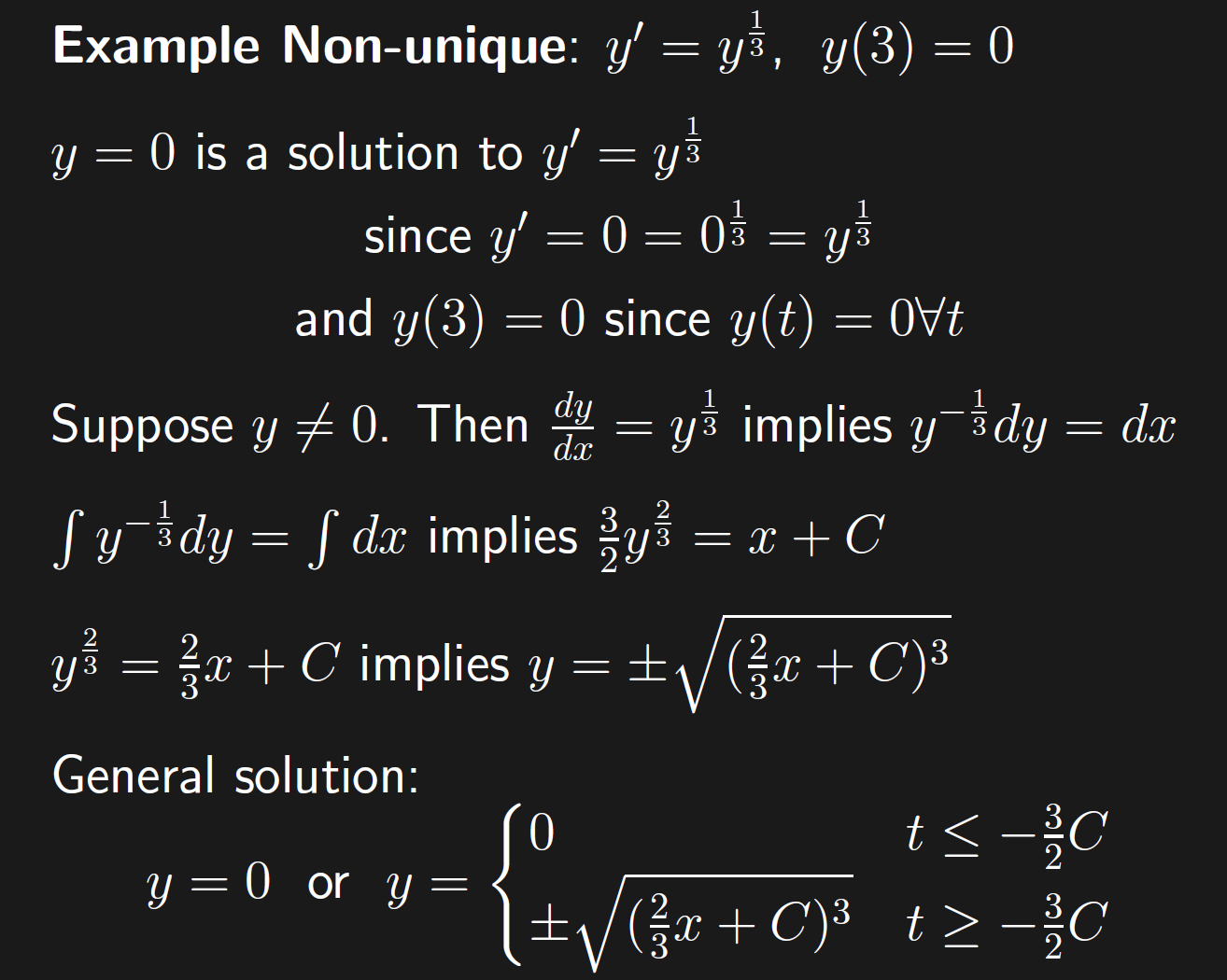 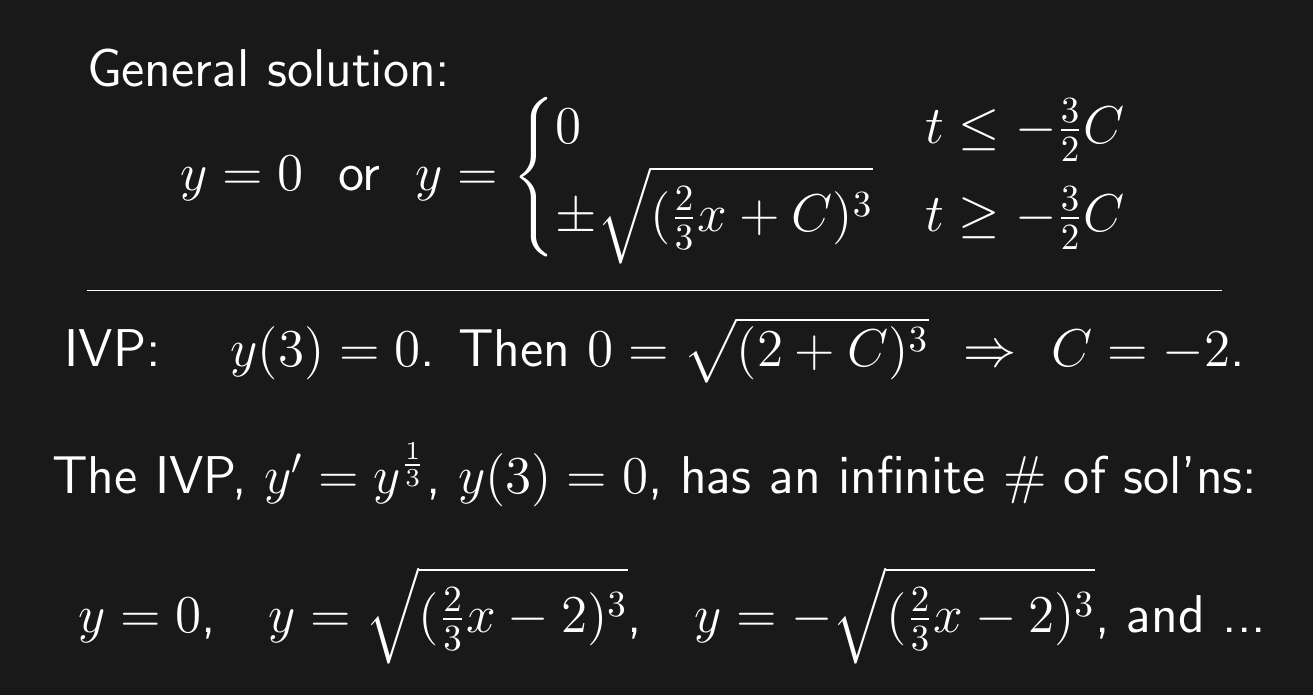 If
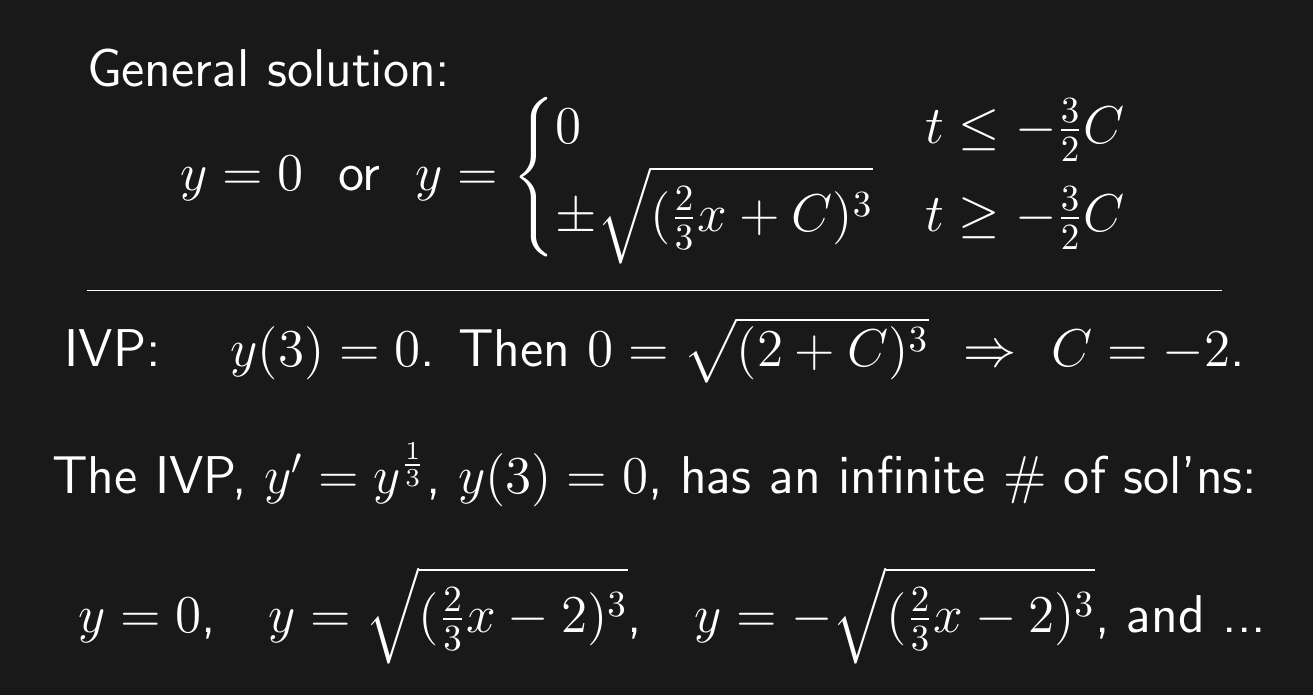 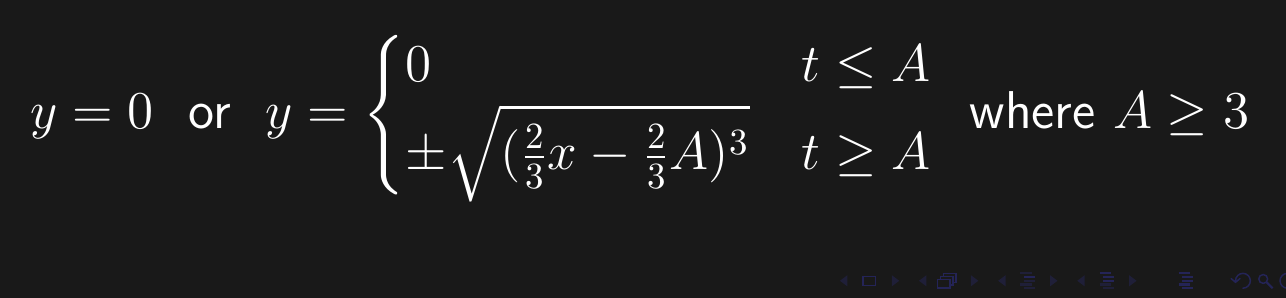 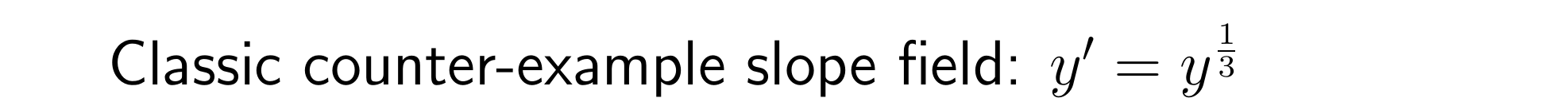 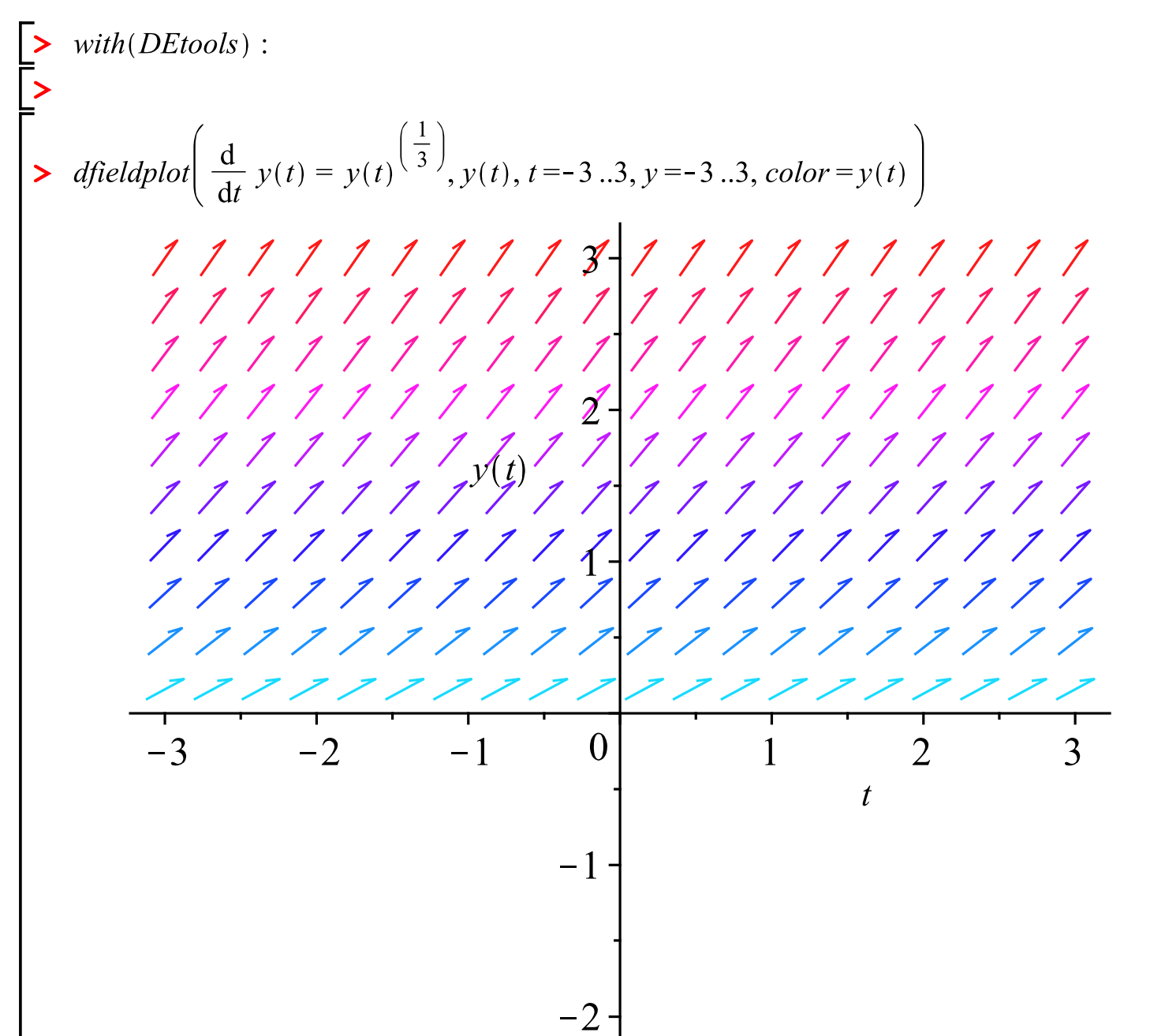 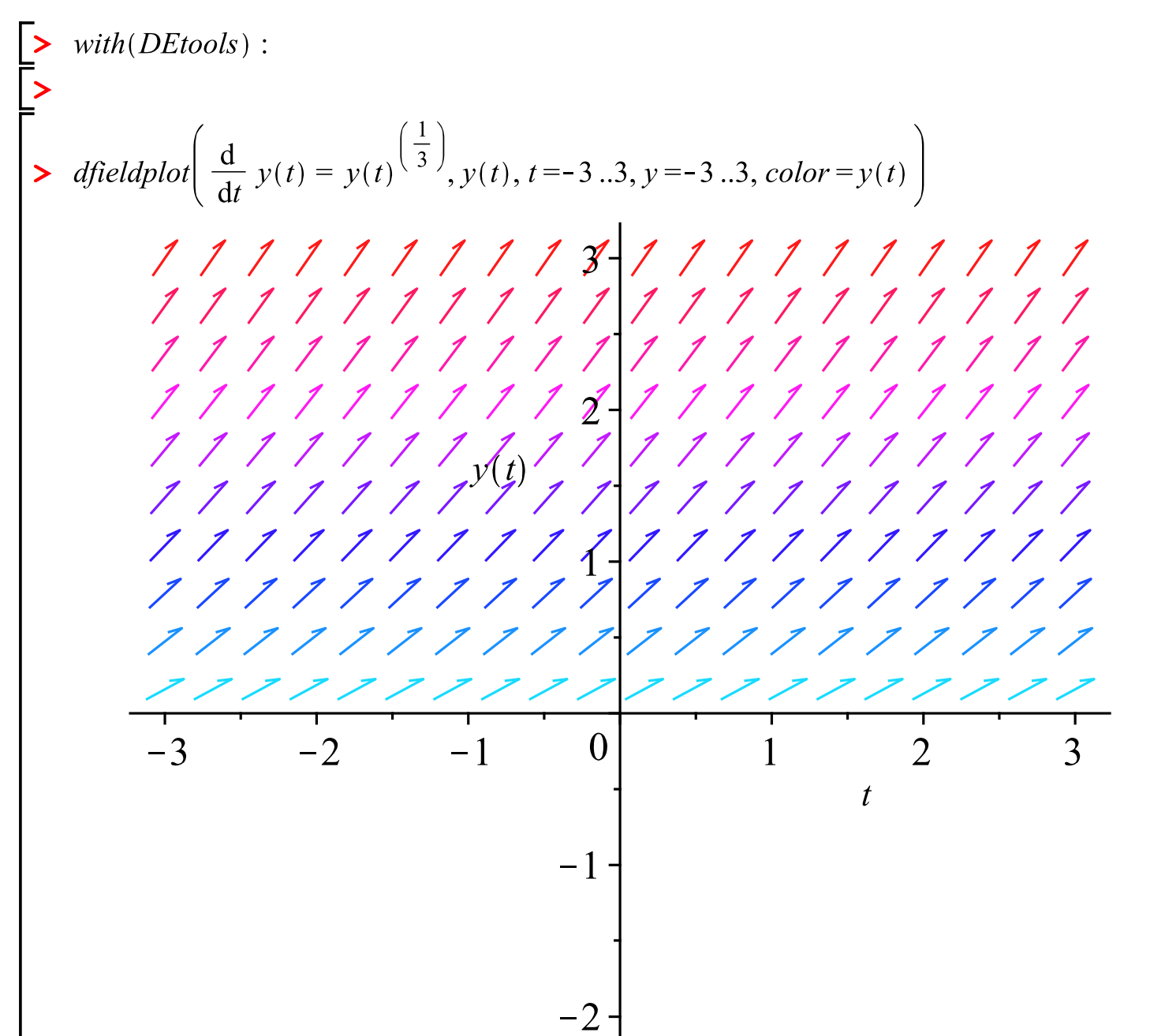 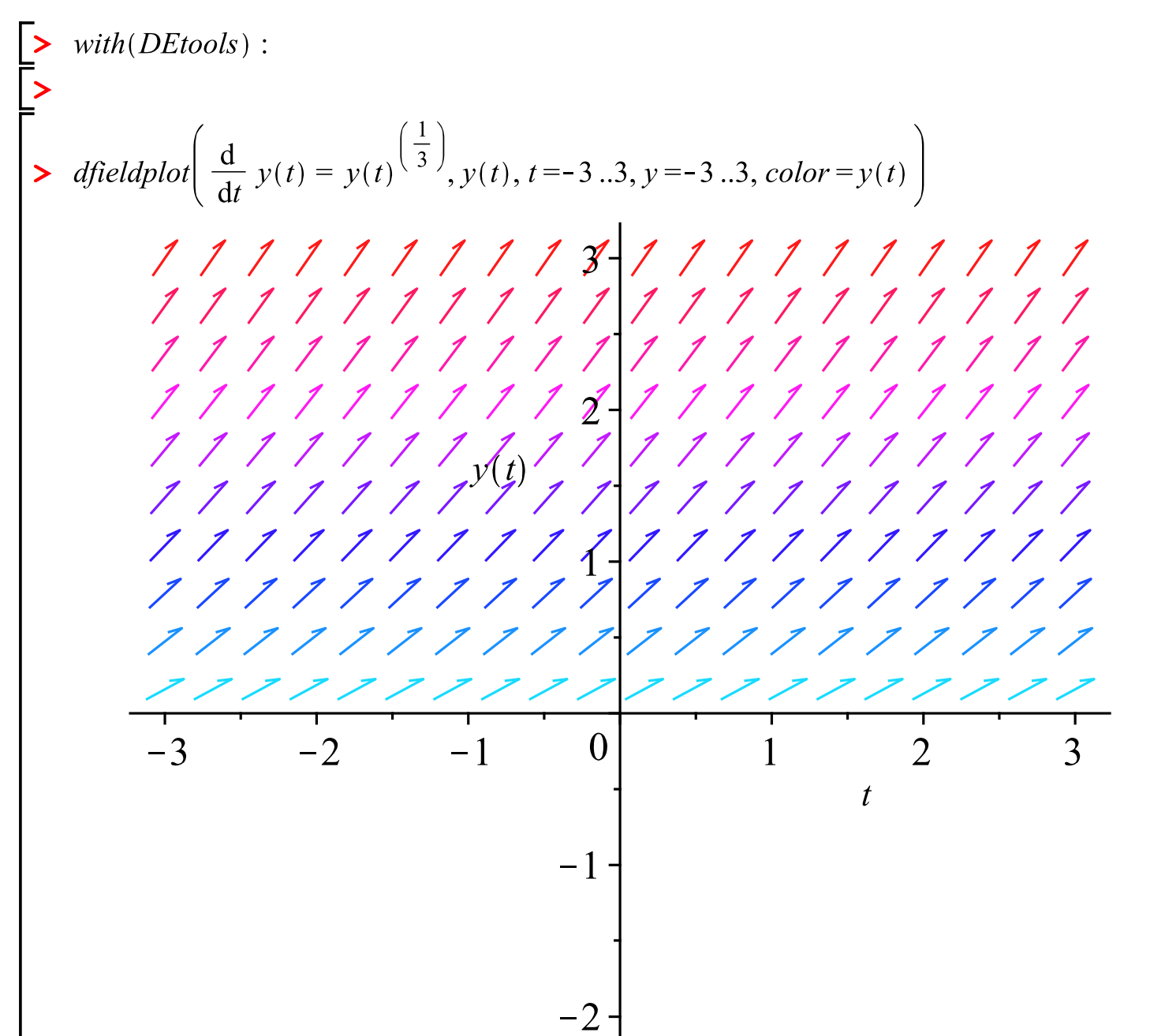 Special cases:  
When do we know a unique solution exists?
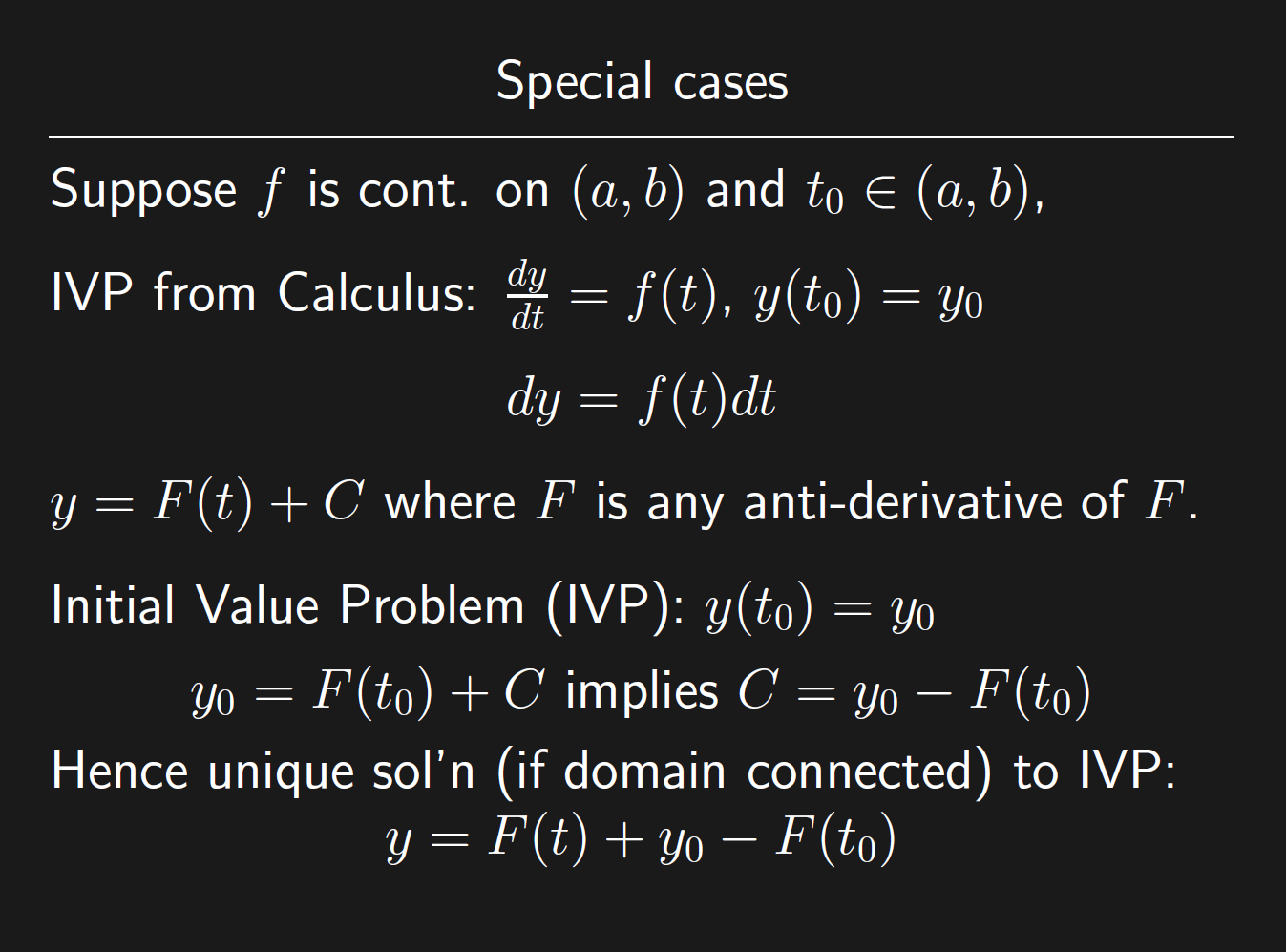 Calculus 1 problem:
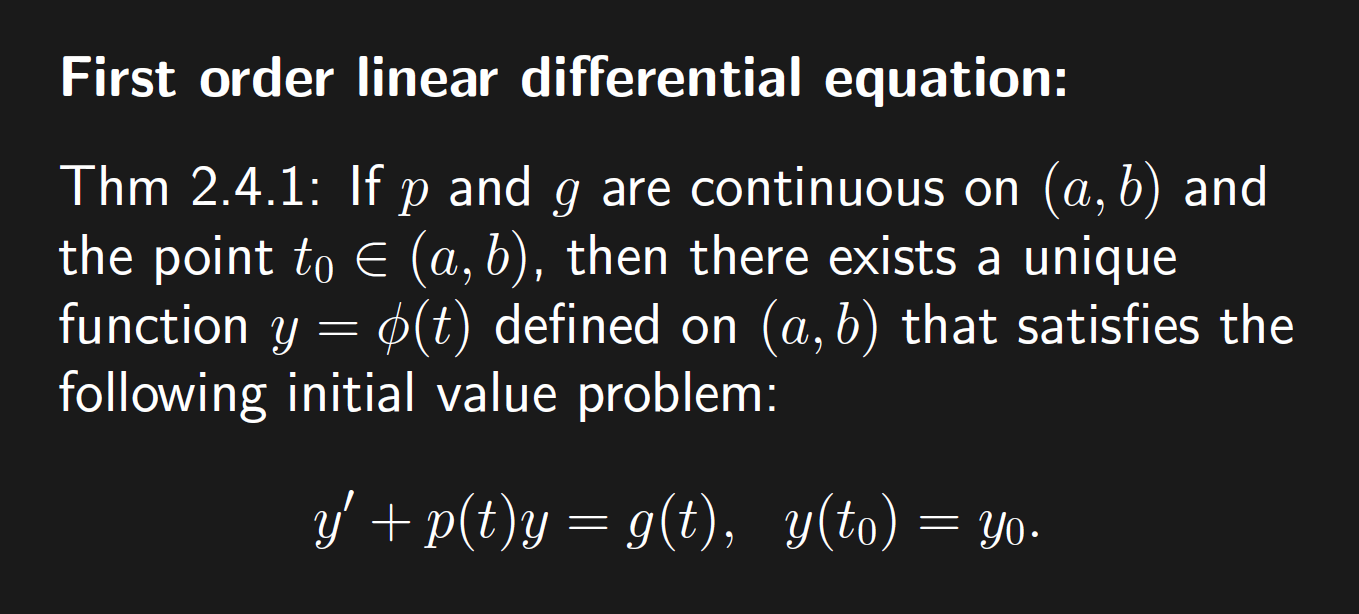 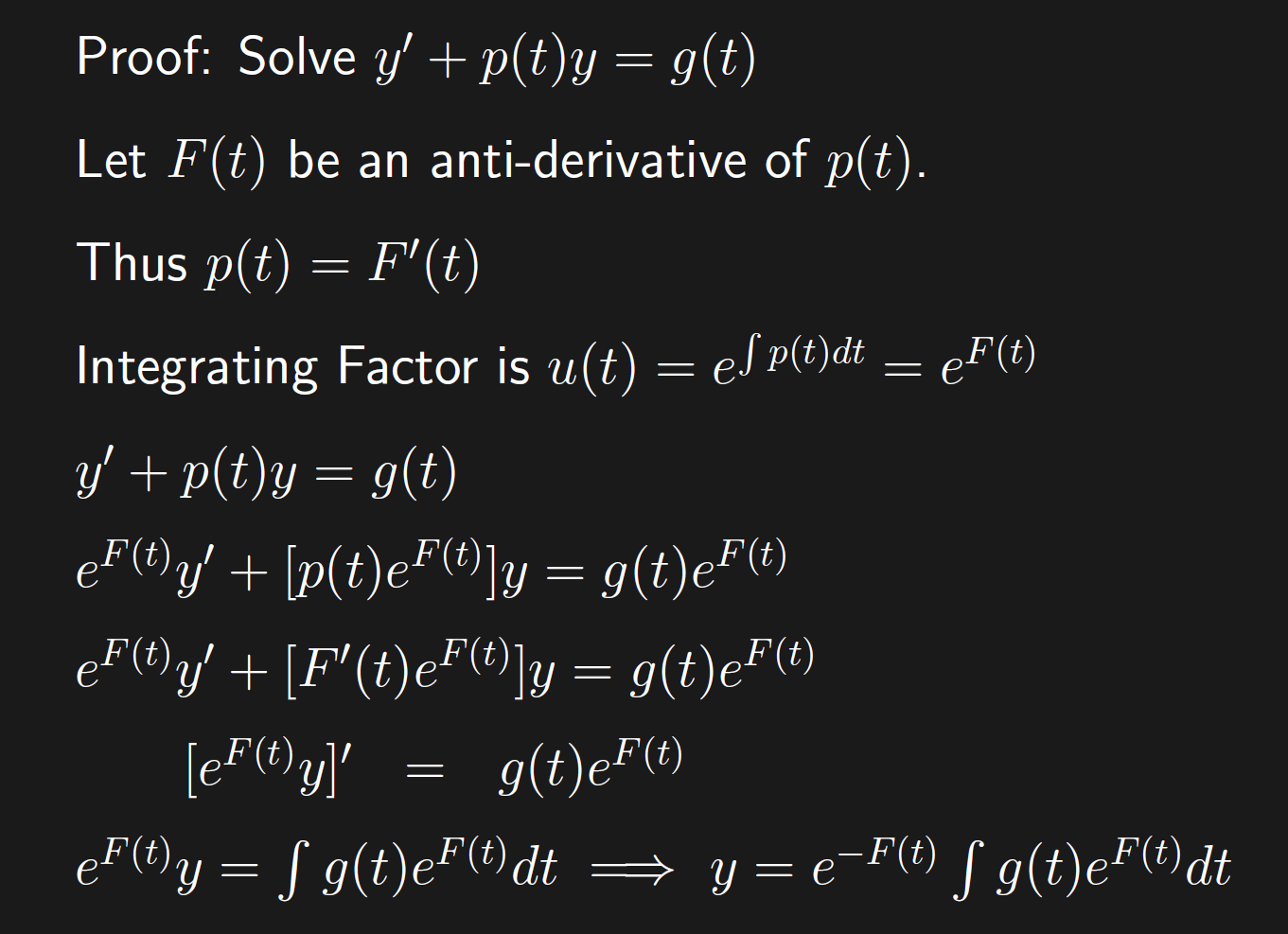 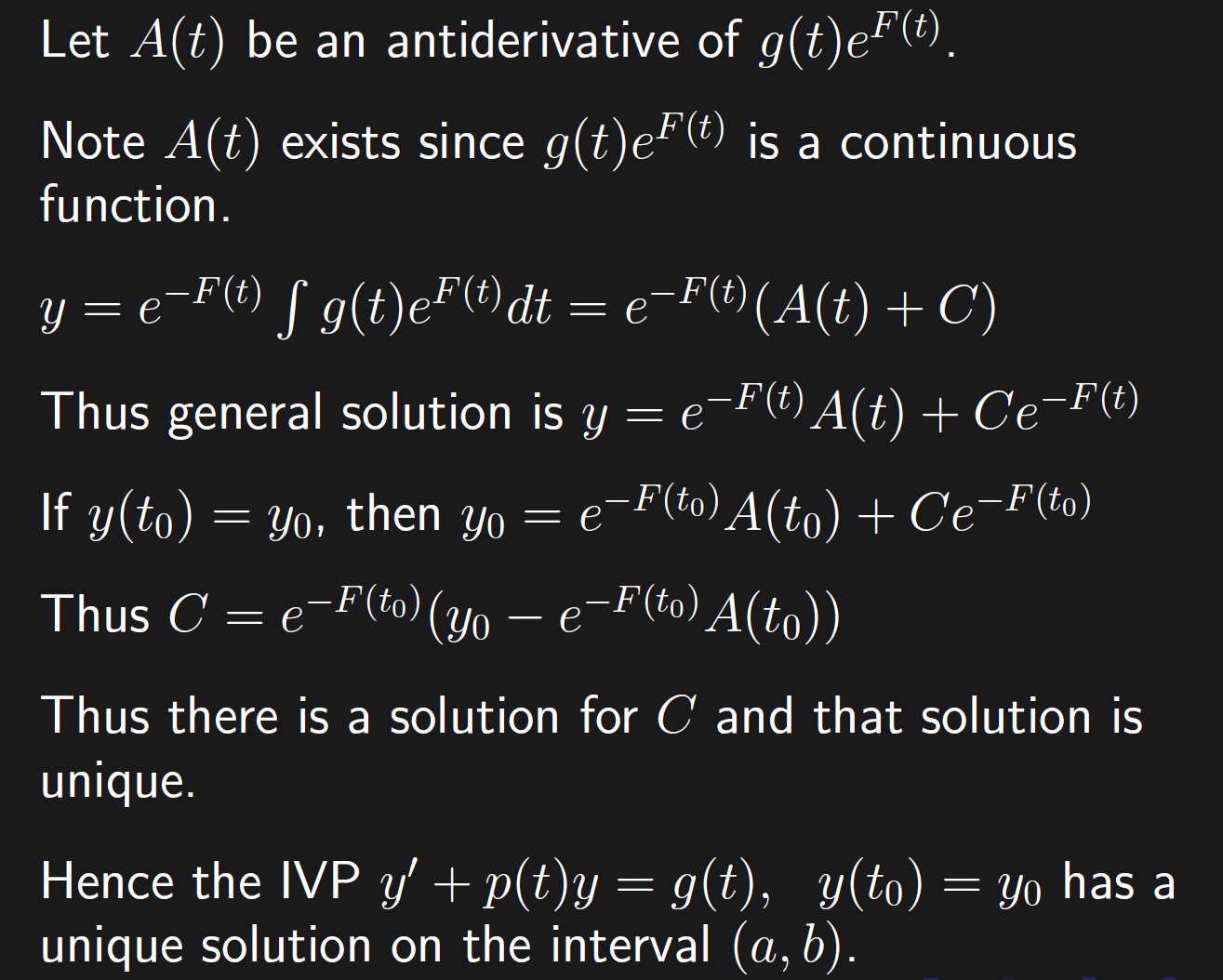 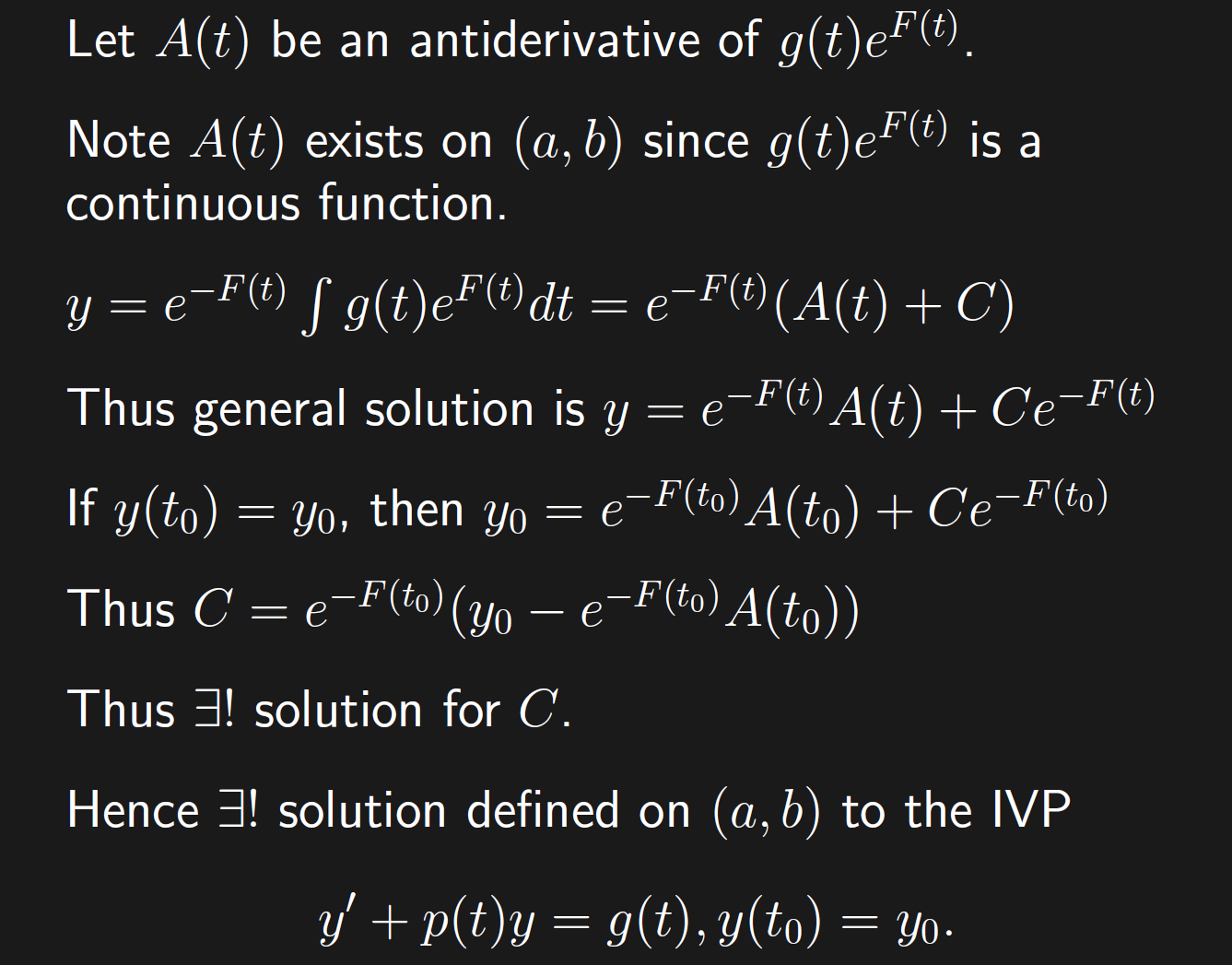 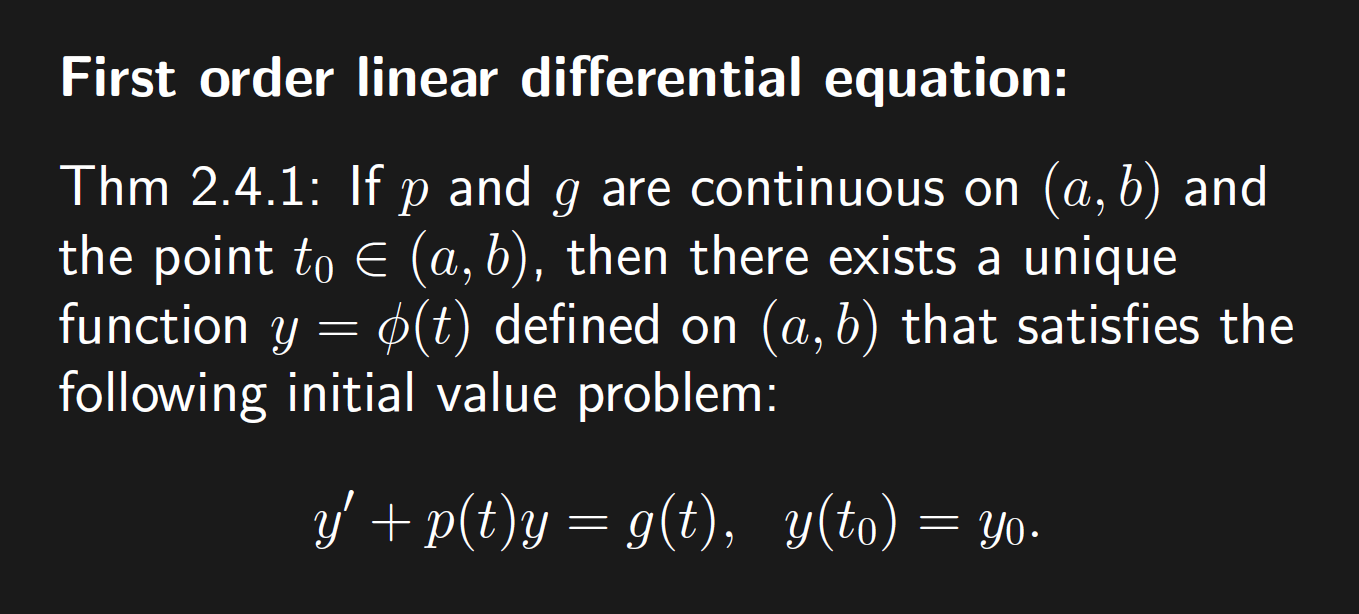 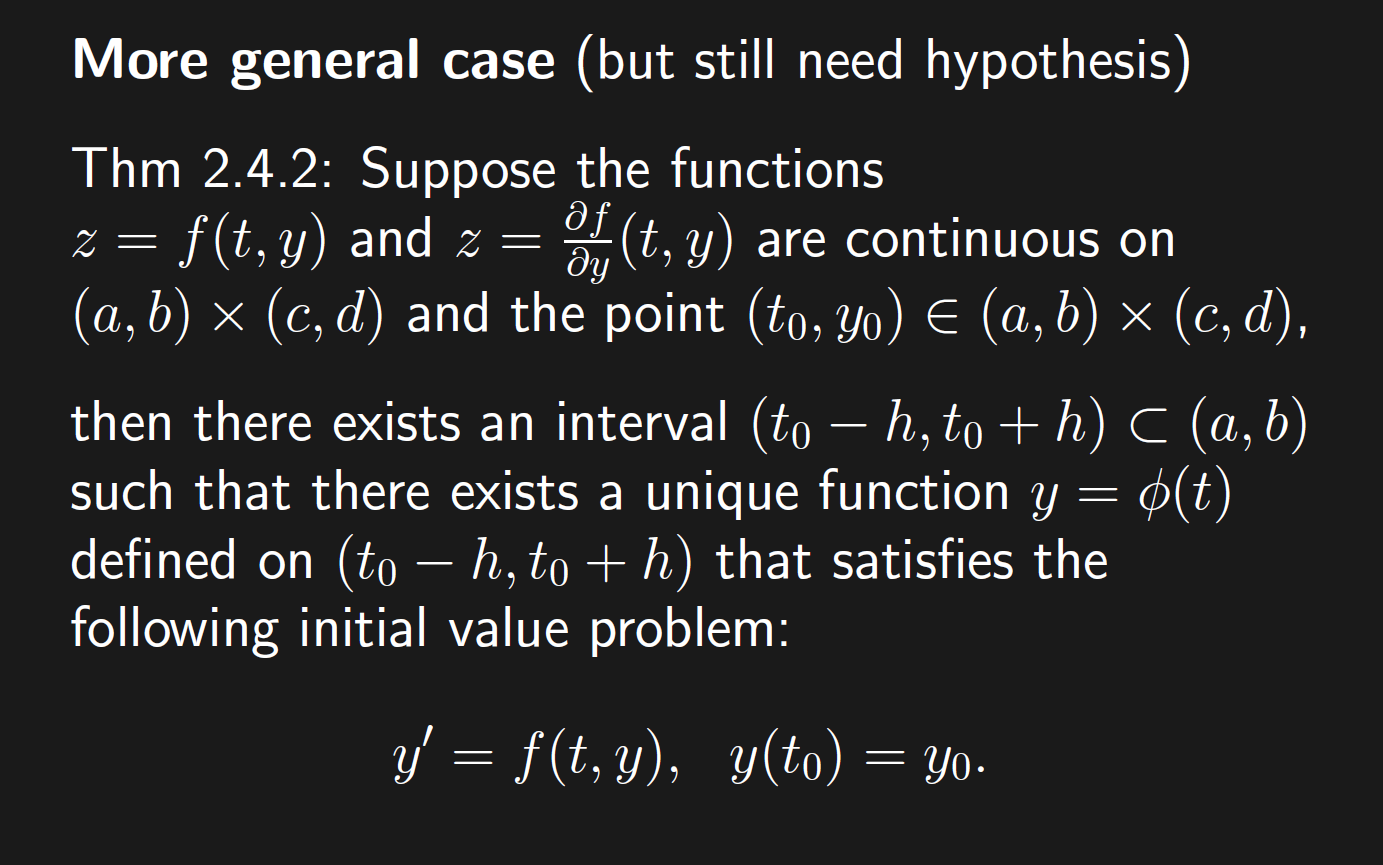 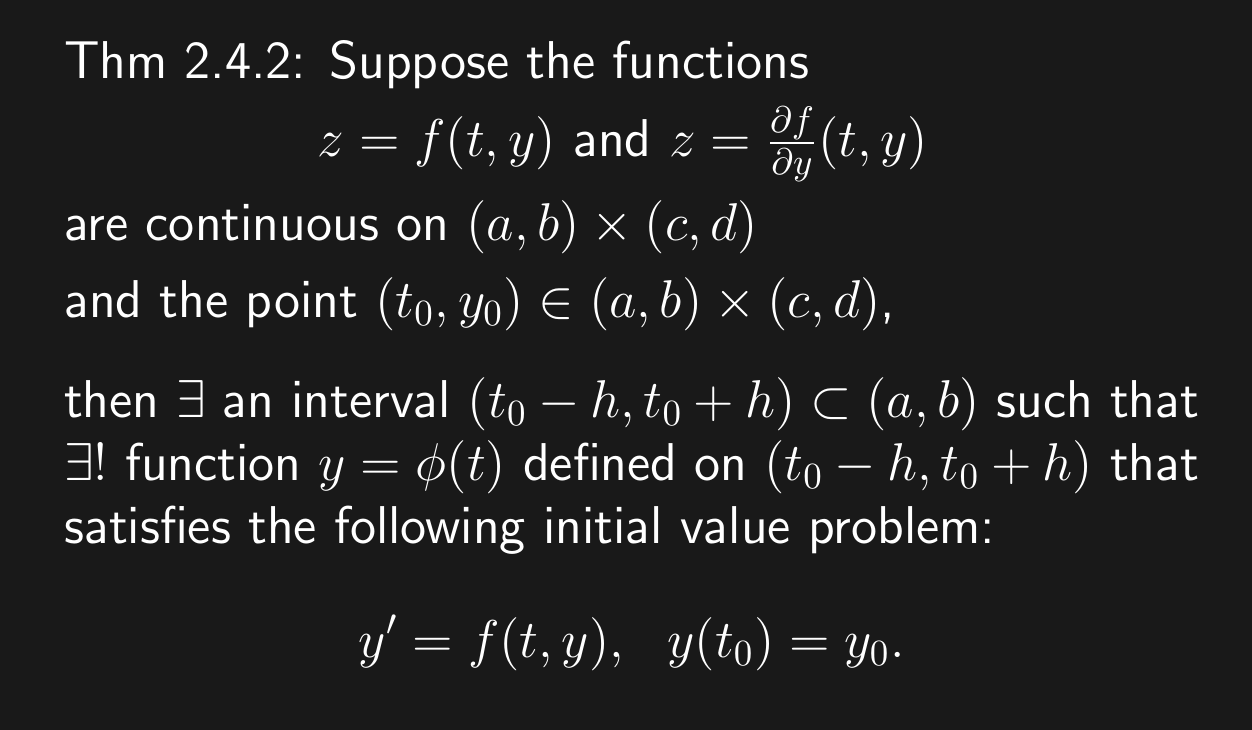 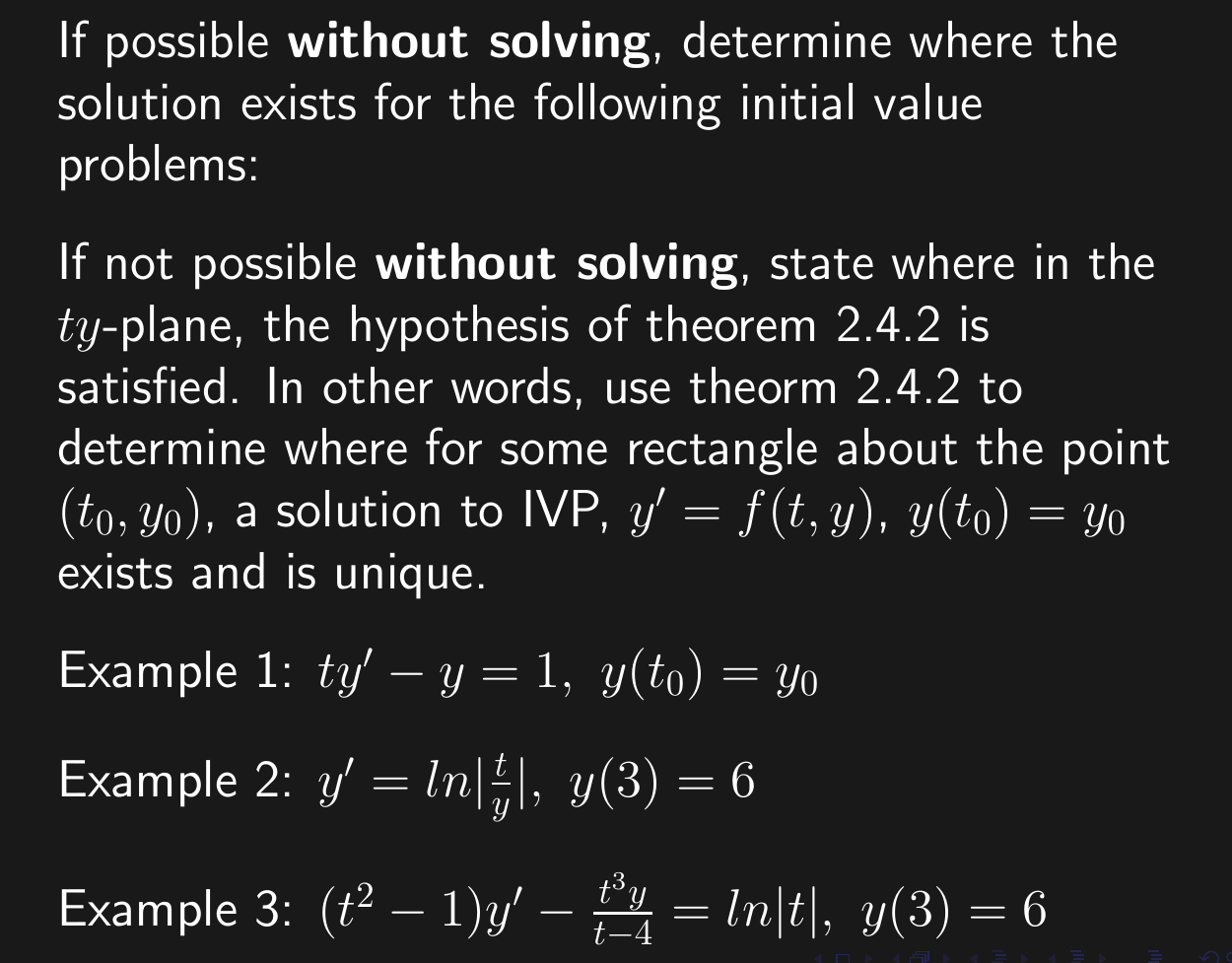 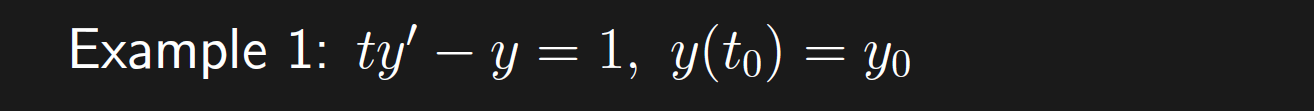 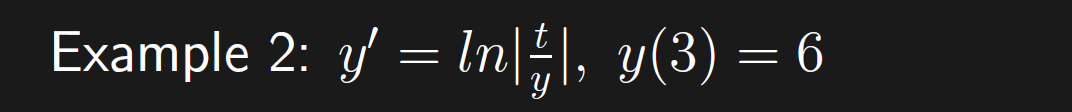 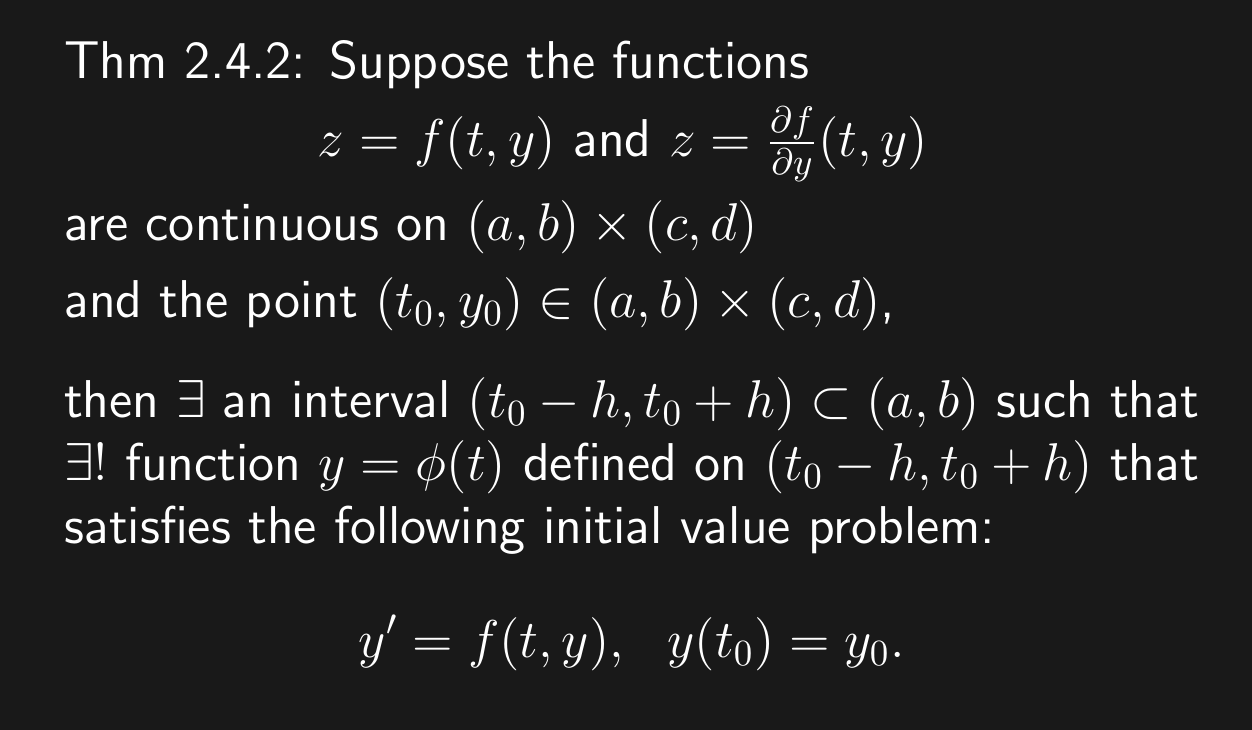 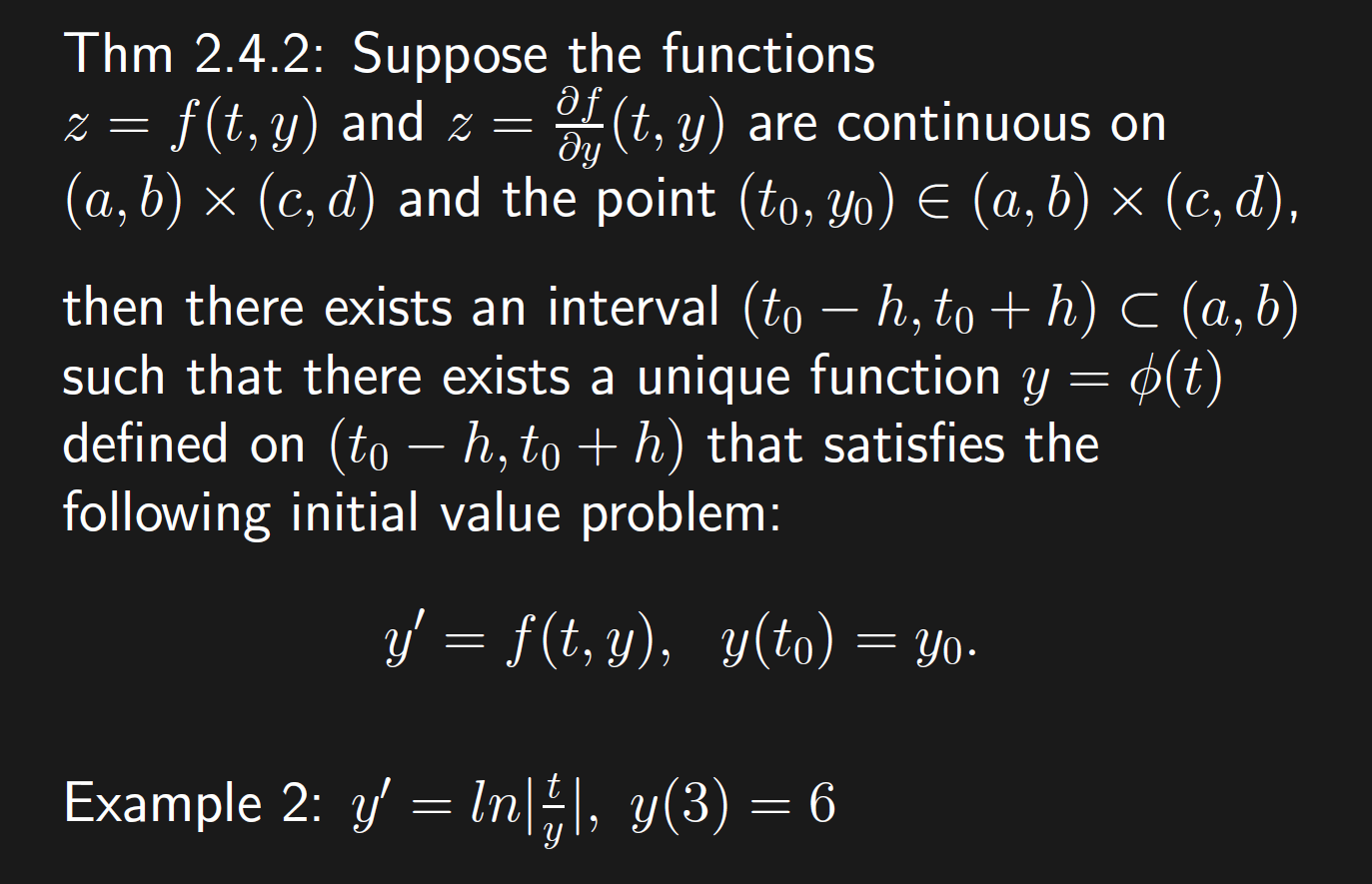 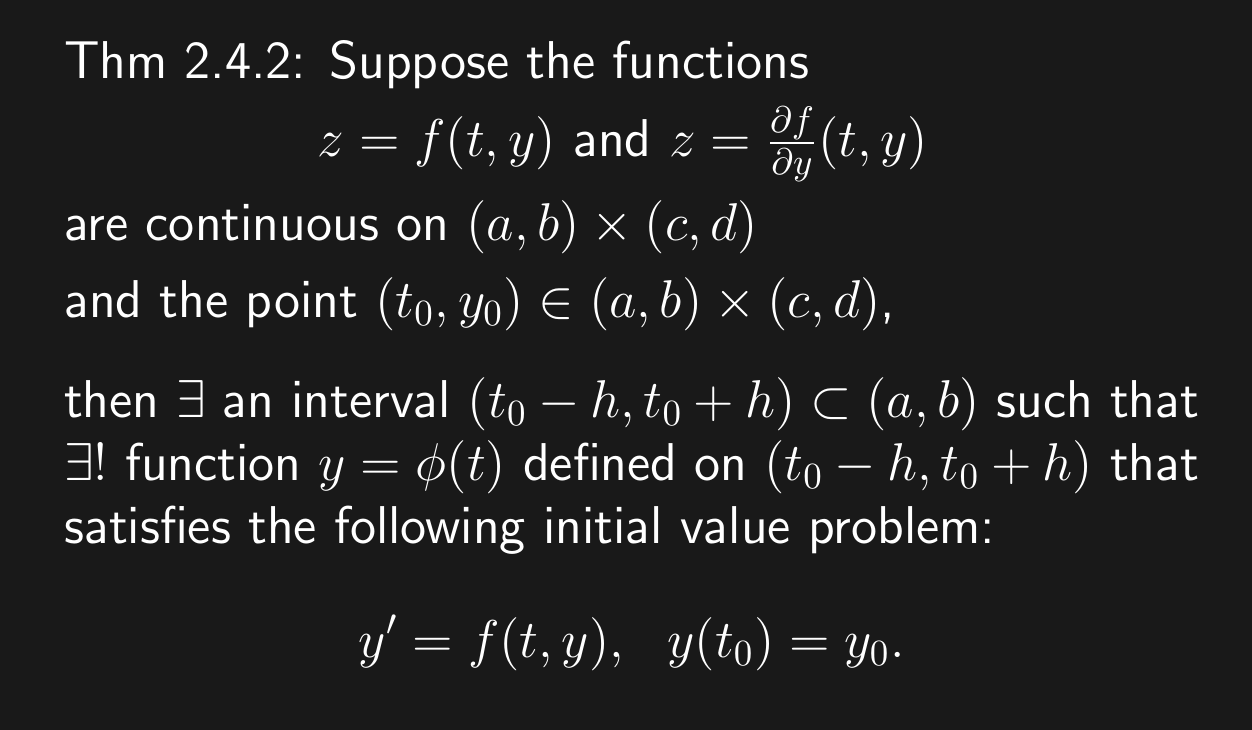 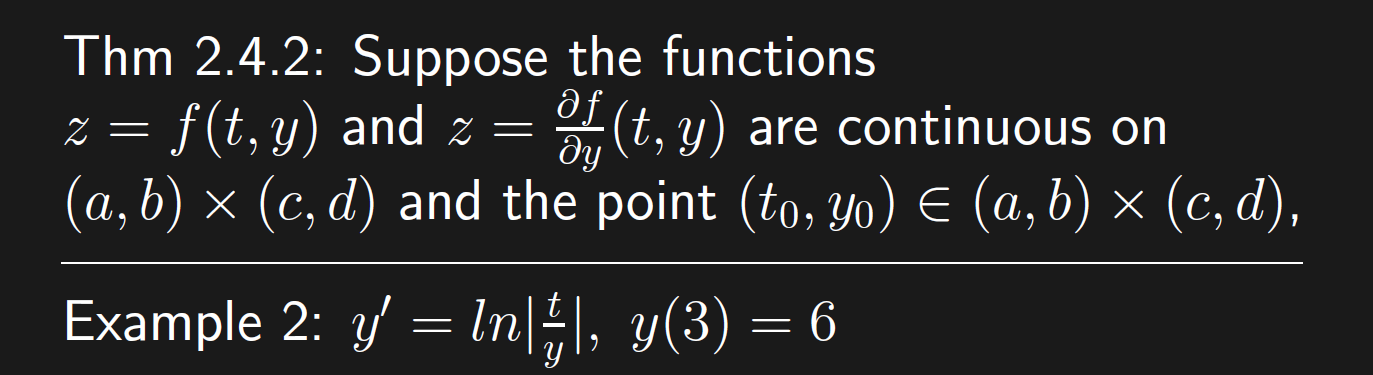 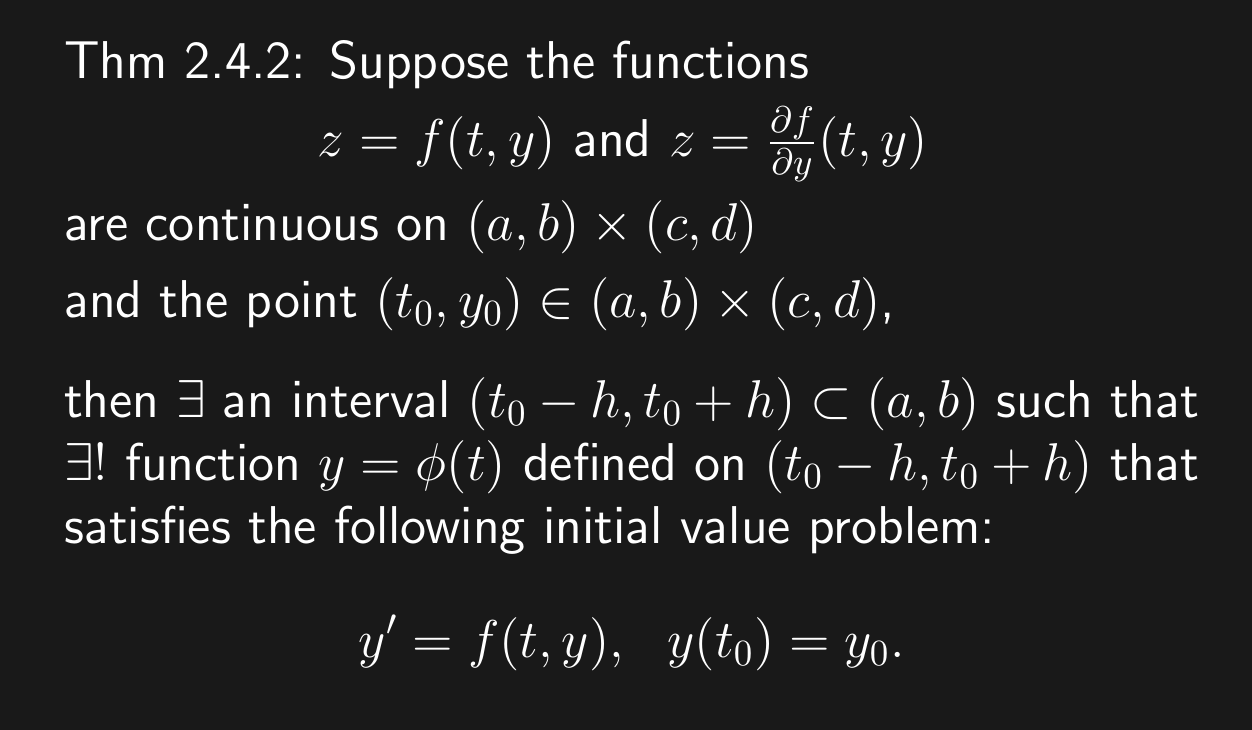 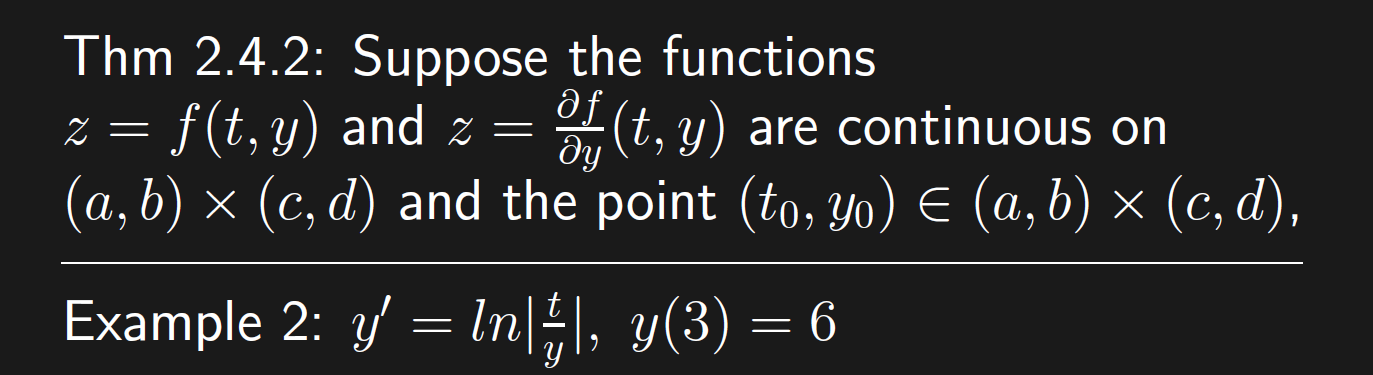 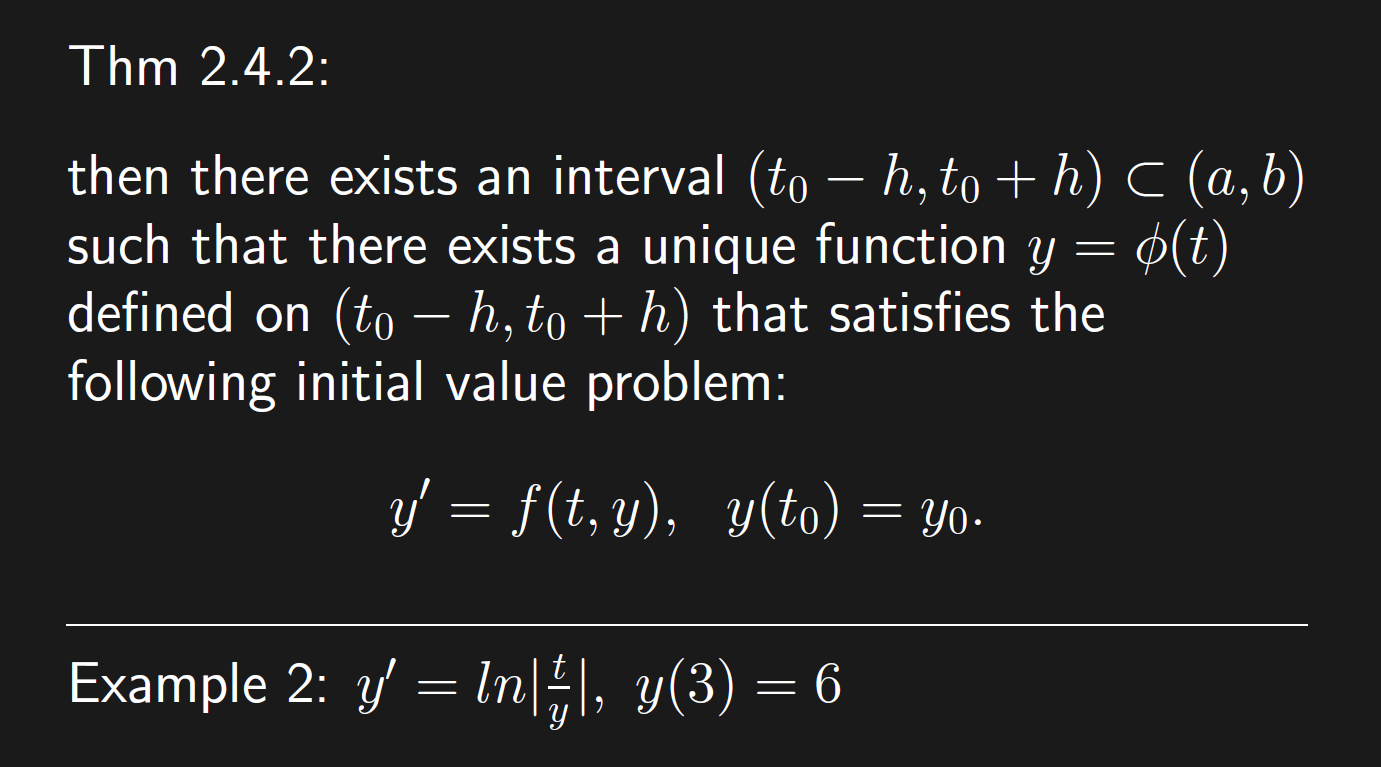 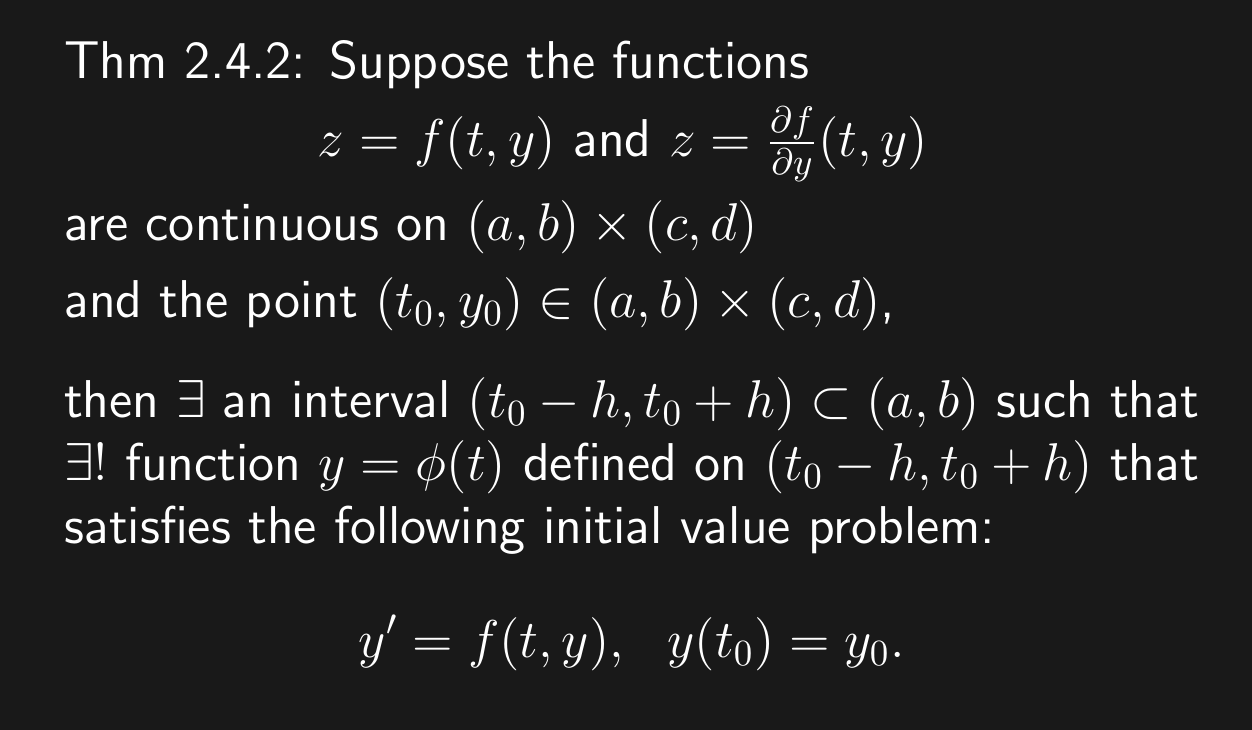 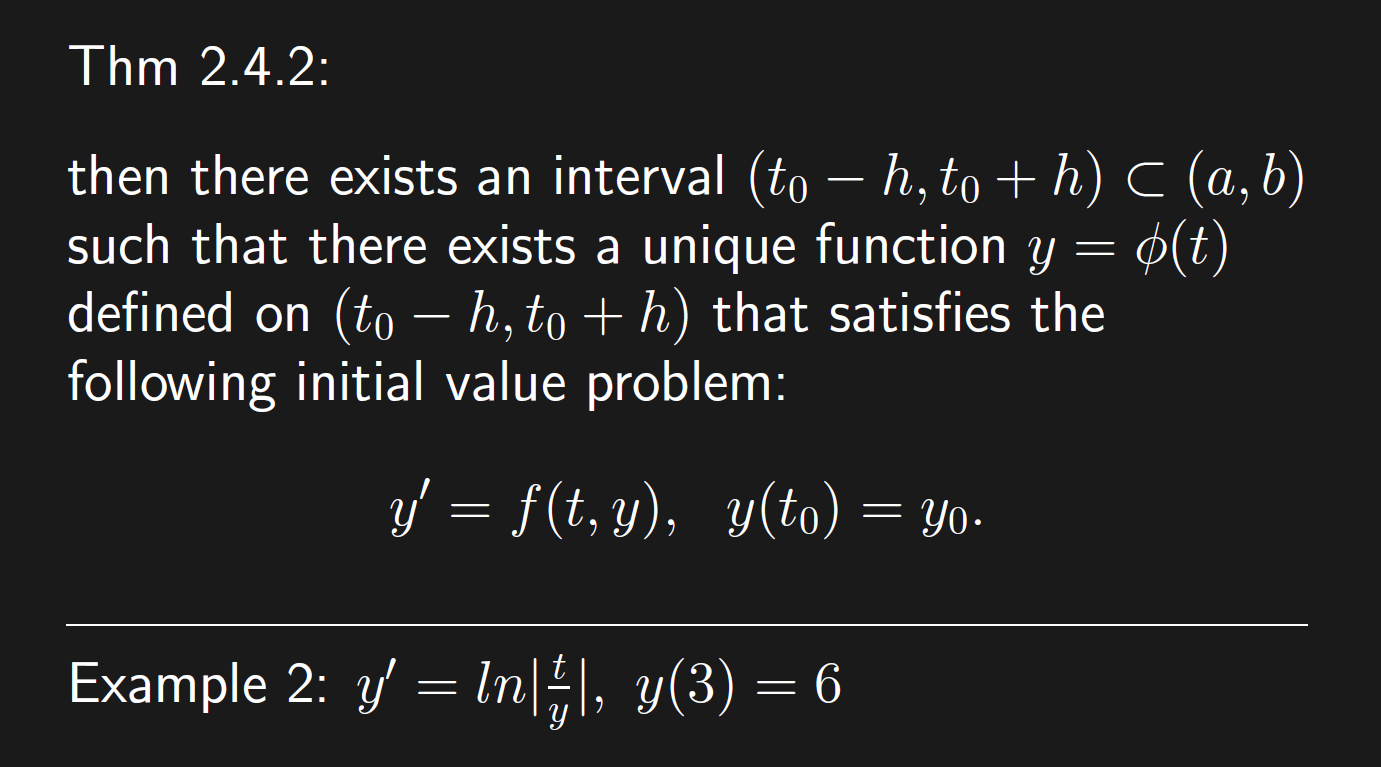 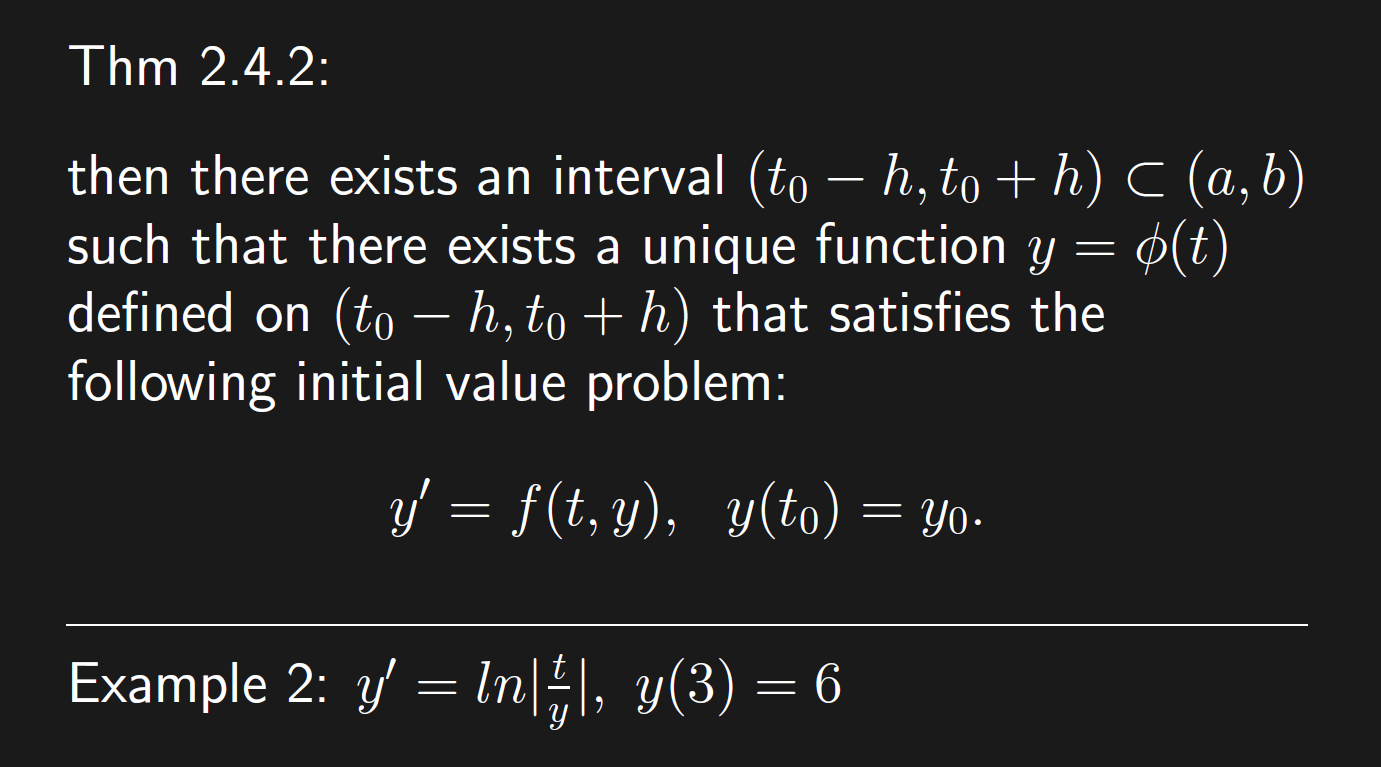 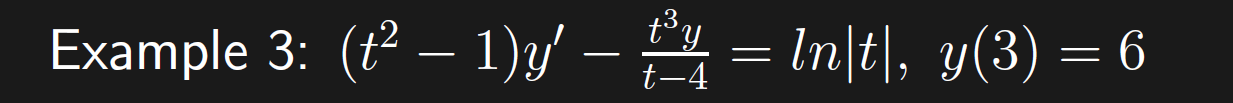 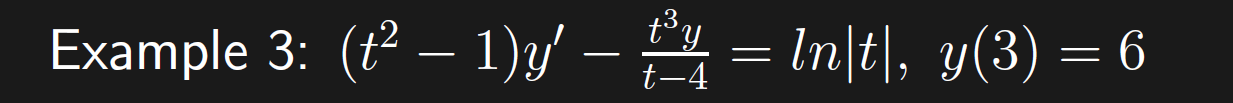